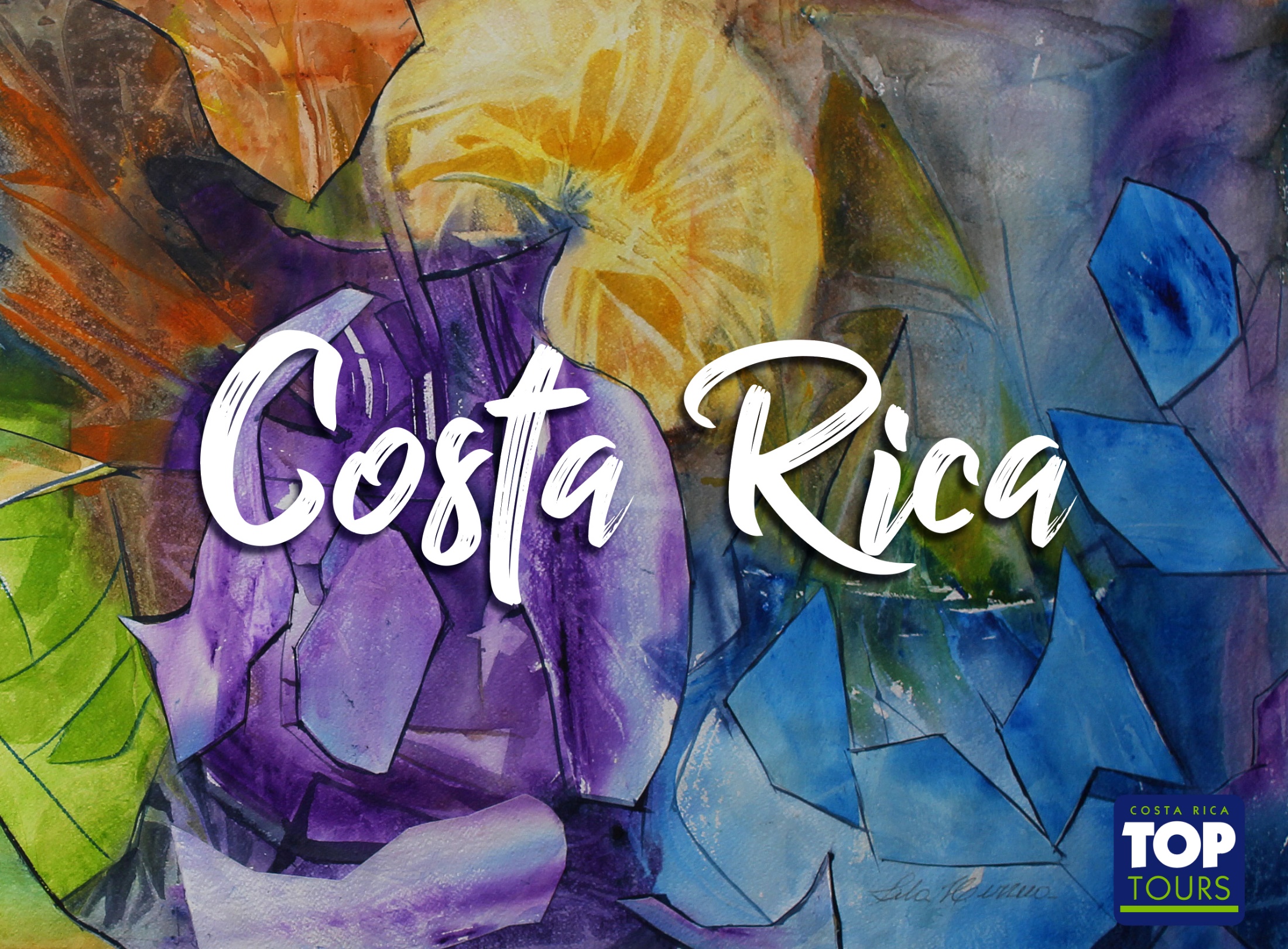 COSTA RICA
Costa Rica covers an area of 20,000.00 square miles. It is located on the southern tip of Central America, between the Pacific Ocean and the Caribbean which allows it to be a privileged spot. The average temperature fluctuates between 20 ºC (68 ºF) - 26 ºC (79 ºF) degrees all year around. The "green season" runs from May until November; Dry season, the equivalent of summer, starts in November ending in April.  

The population is 5,000,000 of mostly white race, descendants from the Spaniards who arrived during the XVI century. There are 2 minority groups: one whose origin is Jamaica 50.000 people, and few tribes of native Indians about 10,000.

The religion is Catholic.
Currency is the "colon".
There are no particular requirements to enter the country; the passport is the only document you will need and it must be valid at least 6 months from the date of entry in Costa Rica.
No inoculations are required.
Voltage: The electric current in Costa Rica is 110 volts and 60 cycles.
To make a phone call to Costa Rica you dial 00-506 followed by the number you are calling.
 
Due to its position, it has flora and fauna found in both Northern and Southern hemispheres. There are 760 species of birds (more than the US and Canada combined), 900 species of plants, 1200 species of orchids, and ten percent of the world's butterflies. This tiny nation has the international standing in the conservation community for its commitment to preservation of forest and wildlife
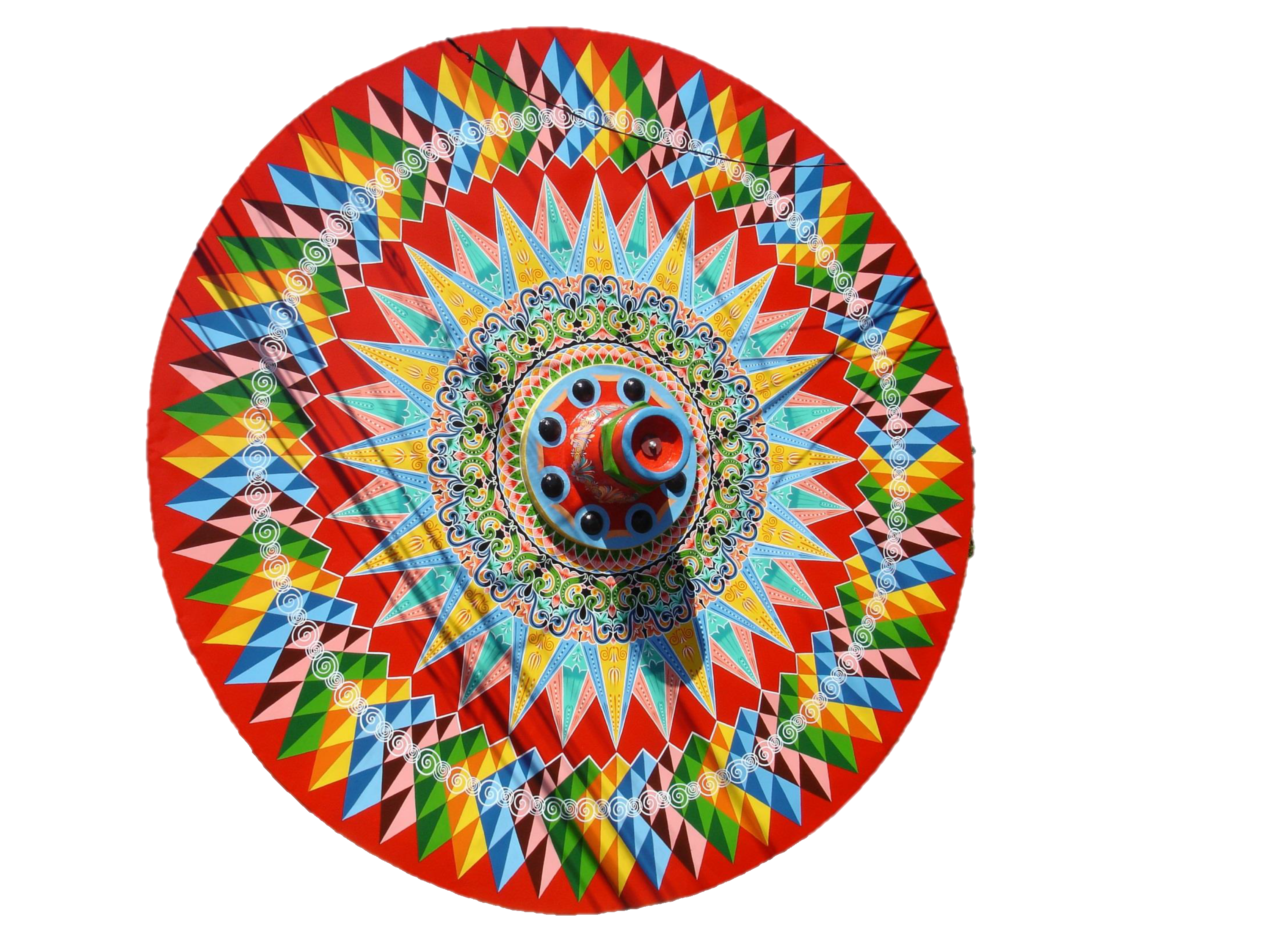 General Facts
Government: Presidential Democracy. 
Division:  7 provinces. 
Capital: San José. 
Population: 5.000.00.
Official language: Spanish. 
Official religion: Catholic. 
Currency: Colón (¢). 
Electricity: 110 Voltios. 
Dry season : Second half November  – April  (dry).
Green season: May – First half November (rainy).
General Facts
More than 600 Species of plantas
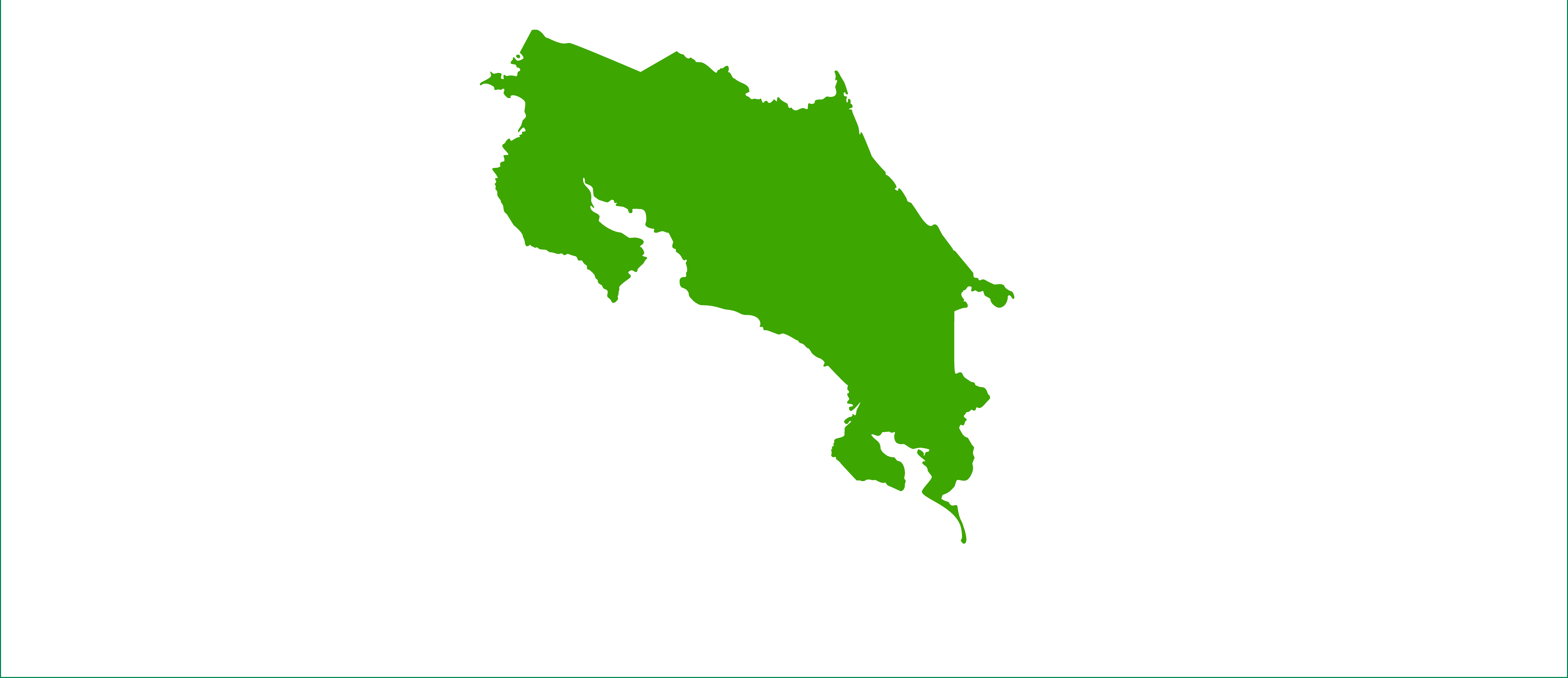 230  Species of animals
760 Species of birds
More than1300 Species de trees
More than800 Species of ferns
More than1000 Species of orchids
25.58%
6% of the world’s Biodiversity
25.58% of the Territory is protected
Location
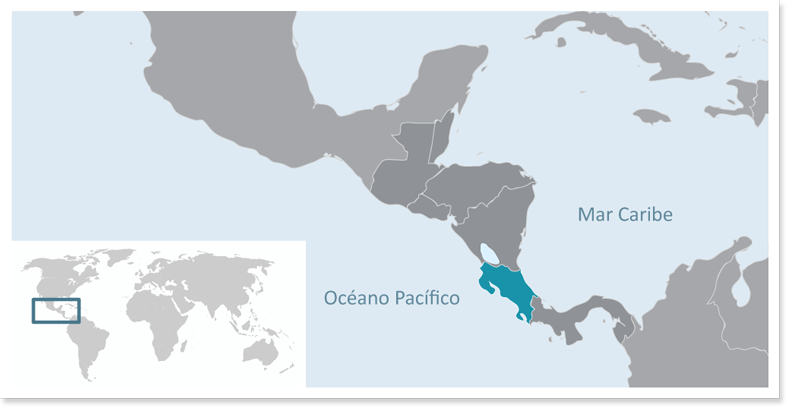 Central America
Limits:
North: Nicaragua.
South: Panamá.
West: Pacific Ocean.
East: Caribbean Sea, Atlantic Ocean.
Entrance requirements:
Passport valid for at least 6 months from your date of entry
Please check if clients require the Yellow Fever Vaccine to enter the country: Countries that require Yellow Fever Vaccine 
Please check if you require a visa to enter Costa Rica using the following link https://migracion.go.cr/Paginas/Visas.aspx
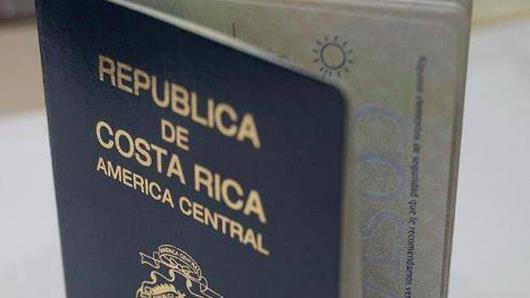 International Airports:
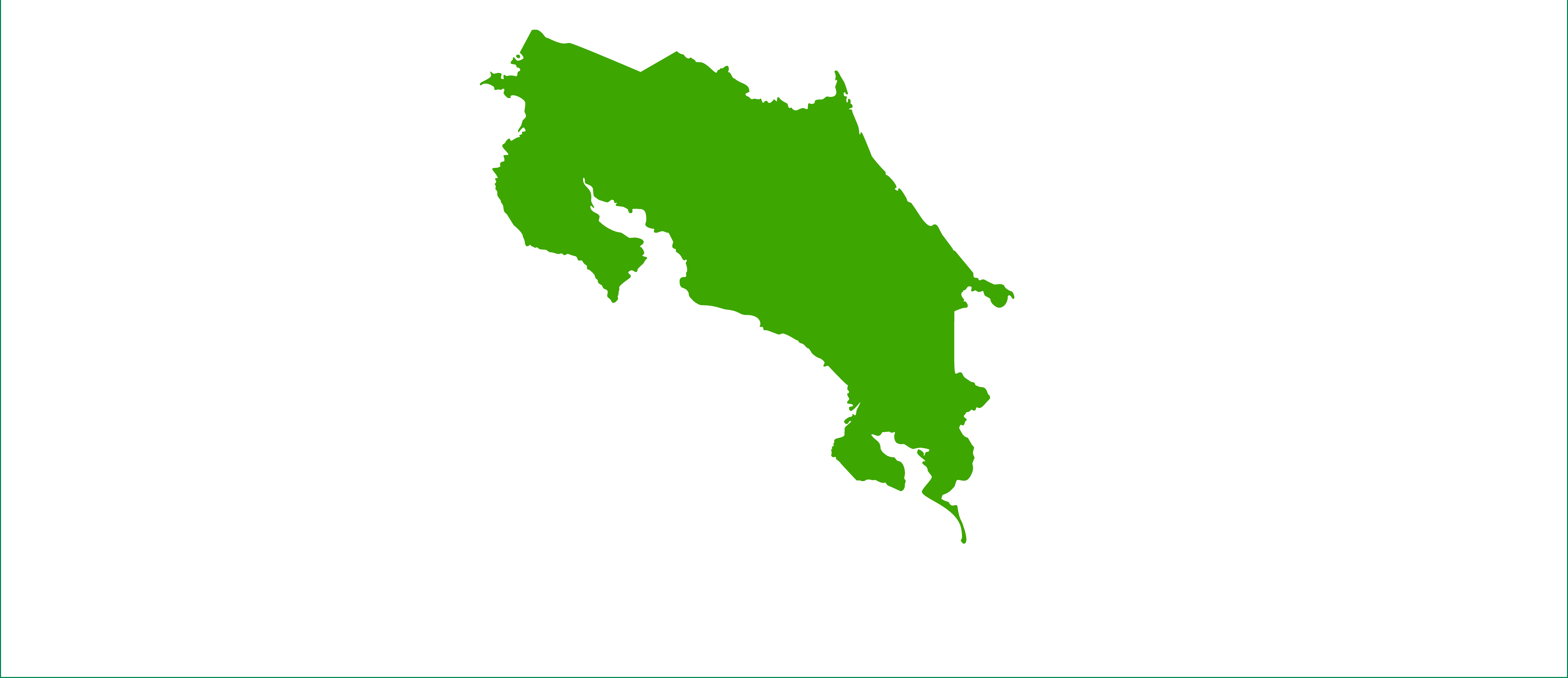 Juan Santamaría International Airport
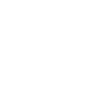 Daniel Oduber International Airport
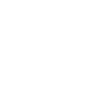 Departure from Poland to Costa Rica
DAY ONE 
Welcome to Costa Rica at Juan Santamaria International Airport. Participants will be welcomed by our representatives. 
 
 
Meet & Assistance (Immigration & Customs) 
Private transfer to Gran Hotel Costa Rica Curio Collection by Hilton 
11 miles – 17.70 kilometers
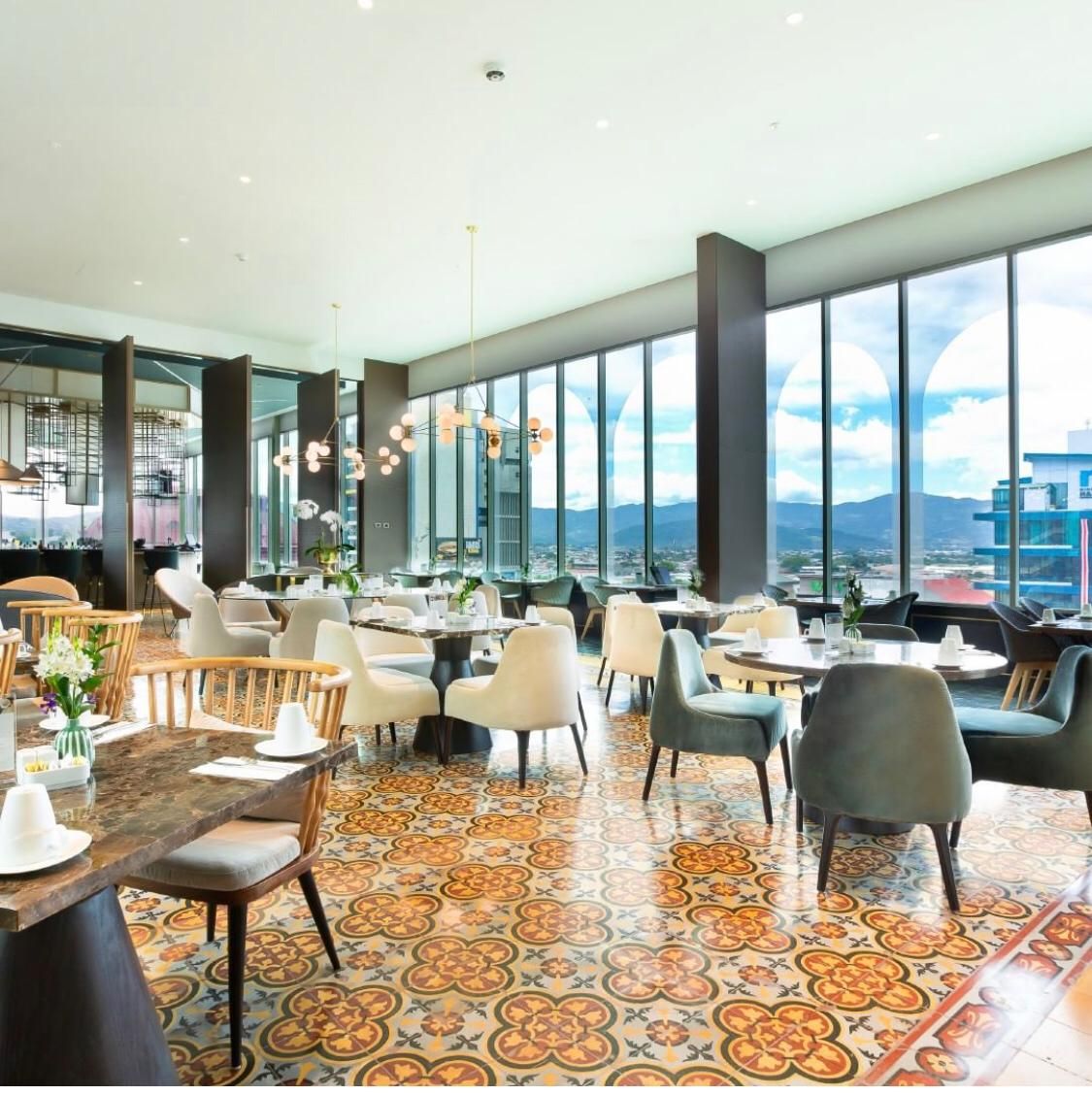 18:30 hrs Dinner at Restaurant  “Cultura 5” 




Accommodation  at Gran Hotel Curio by Hilton
SAN JOSE – PACUARE – SAN JOSE
DAY TWO
Breakfast Gran Hotel Curio Collection By Hilton 

07:45 hrs - Departure time  
	
The Pacuare River is one of the most spectacular treasures among the rivers of Costa Rica. The Pacuare River is considered one of the top five rafting rivers in the world for its natural beauty and spectacular rapids. Its waterfalls, great forests and animal life make this trip an ideal combination to get to know our tropical rainforest. Located on the Atlantic slope, this river borders the Talamanca mountain range, home of the native Cabecar people and wildlife unique in the world. Departing from San Jose, we will travel through the impressive Braulio Carrillo National Park passing through its cloud forests and variety of waterfalls, crossing the continental divide to the Caribbean sector of the country. Once prepared for the activity, we move to our private entrance located in the heart of the tropical rainforest. During the next 4 hours, we will travel 25 kilometers enjoying a day of intense emotions running famous rapids such as Cimarron, Alto and Bajo Huacas and Dos Montañas.
SAN JOSE – PACUARE – SAN JOSE
This day we will have a light lunch at the edge of the Pacuare River, it will be quite an adventure. 

15:30 hrs. Return from Cairo to Gran Hotel Costa Rica Curio Collection by Hilton.  2 hours - 107 kilometers 

19:00 hrs. Transfer from Gran Hotel Costa Rica Curio Collection by Hilton. To Ram Luna Restaurant. In 1967, an old lookout point in the hills of Aserrí, 6,000 feet above sea level and overlooking the capital city of San José and the volcanic Cordillera Central, gave birth to the Mirador Ram Luna Restaurant. The restaurant is located just 9 miles south of San Jose. Every Wednesday and Thursday night, Mirador Ram Luna Restaurant is adorned with marimba and cimarrona music, traditional Costa Rican dances, amidst typical Costa Rican cuisine including delicious recipes. You will have the opportunity to savor a variety of traditional Costa Rican dishes.
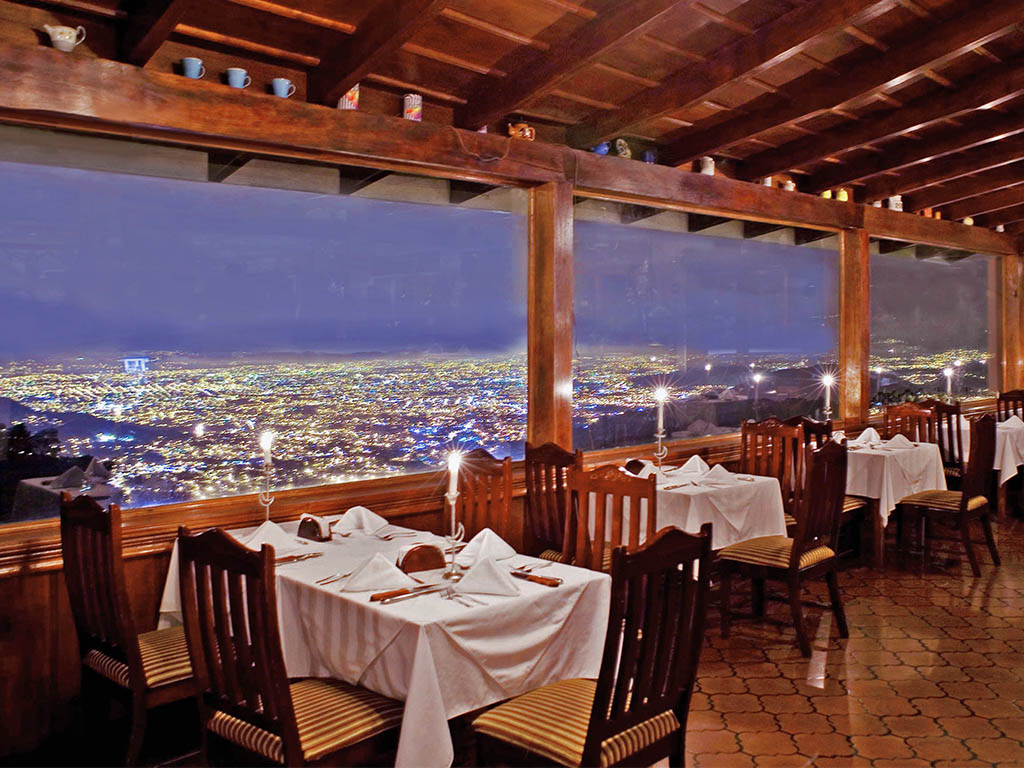 19:30 hrs. Dinner at Ram Luna Restaurant
SAN JOSE – ARENAL
DAY THREE 

Breakfast Gran Hotel Curio Collection By Hilton 

08:00 hrs - Departure time Doka Estate Coffee Plantation
Enjoy the fresh mountain air while learning about a 70 year history of coffee growing. Doka Estate is a private property, located in the foothills of the Poas Volcano. When you visit Doka Estate your tour will begin in the beautiful coffee plantations, continuing through the 96 year old coffee mill where you will observe the pulping and fermentation process of our golden bean; then passing through the sun-drying patios. Afterwards you will enjoy the different roasts of the coffee in the roasting room. The harvest season is the most beautiful, aromatic and colorful time of the year; however, you will experience the true magic of coffee throughout the year. Come and share with us this fascinating encounter, in the country that produces the highest coffee harvest per person in the world. Enjoy the natural splendor of this tropical paradise and at the same time, take the opportunity to get to know a richness unknown to many. Possibility to talk with the farmers who work in the coffee plantation.
We will continue our journey to the Poas Volcano, located in the north-eastern part of Alajuela, next to San José, in the so-called Central Valley. Poas is a volcano that is over 2,700 meters high.  This is one of the most impressive volcanoes in Costa Rica, with breathtaking tropical scenery.  The land in this sector is ideal for the cultivation of crops and is an area of considerable potential for hydrological and geothermal energy. In the park it is possible to identify four main habitats, although high altitude forest predominates, with pygmy vegetation, cloud forest and areas with little or no vegetation can also be found. The flora of this area includes but is not limited to cedar and cypress trees. Some of the park's resident animals include marmots, bats, quetzals and toucans, among the most common.
Continuing towards the Caribbean zone, we will stop to discover the La Paz Waterfall Gardens, a natural park, where we will walk through spectacular trails that will lead us to the Magia Blanca Waterfall (the largest and most spectacular in the area). In the park we will also visit one of the largest butterfly observatories in the country, which contains a fascinating collection of these tropical jewels and the impressive hummingbird gallery
SAN JOSE – ARENAL
Arenal
On the way you can admire panoramic views and from a few kilometers before arriving to La Fortuna, if time permits we will admire the majestic Arenal Volcano active since 1968. 

The constant energy of the active volcano, the warmth of the hot springs rivers and the tropical forest surroundings provide an incomparable experience in Costa Rica's renowned jewel. This extraordinary environment, combined with exceptional service, warm smiles and outstanding facilities, ensure guests a relaxing and unforgettable Experiences.
Montaña
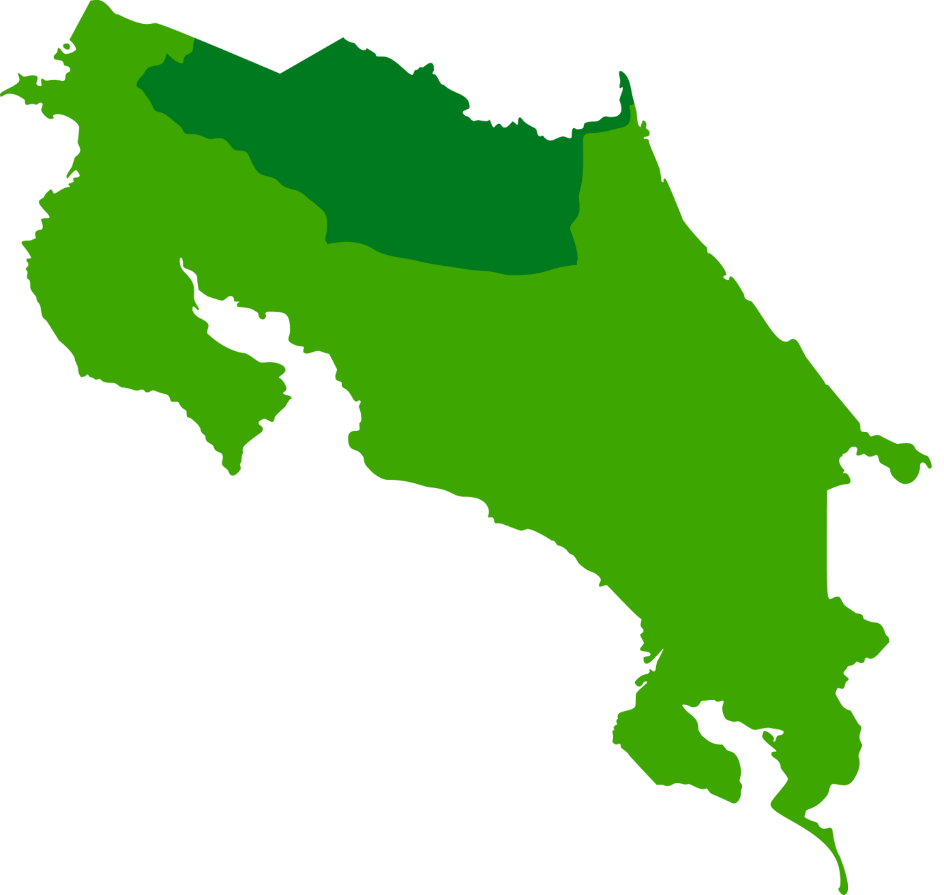 La Fortuna - Arenal
Hotel Arenal Nayara
La Fortuna, Arenal
Hotel Arenal Nayara
Arenal Nayara Hotel 

Nayara Resort Spa and Garden located 7 km west of La Fortuna San Carlos, is a hidden hideaway in the heart of Arenal Volcano National Park, has been recognized as one of the best resorts in the world by Travel & Leisure, Conde Nast Traveler and Trip Advisor. The cordial hospitality, impeccable service, luxurious rooms, fine cuisine, exceptional spa and amazing ecological adventures, make the hotel the first destination in Costa Rica.
The experience at Nayara promises the discerning and adventurous traveler the perfect combination of luxury and exploration. Go for the adventure of a lifetime in the wonderful natural surroundings of the Arenal Volcano or discover the ecological heart of Costa Rica strolling through our tropical gardens and pristine rainforests. Escape to luxury, enjoying personalized service and "pure life" hospitality, either from a private terrace overlooking the volcano, the interiors are of a luxurious room or the hot springs of an outdoor Jacuzzi.
It has the categories of rooms: the Casita Deluxe and the Villa Rainforest
ARENAL AREA
DAY FOUR 

Breakfast at the Hotel.
 
08:30 hrs. Departure to Pure Trek Adventure    				

We will pick you up and whisk you off to our canyon, about a 20-minute drive outside La Fortuna.  Then transfer to 4×4 trucks for an exciting short drive to our ranch house to gear up.  Then you are off for a morning of exciting and exhilarating waterfall rappelling, a canyon wall, Monkey drop (zip line & rappel), and rock climb all in our spectacular rainforest canyon.
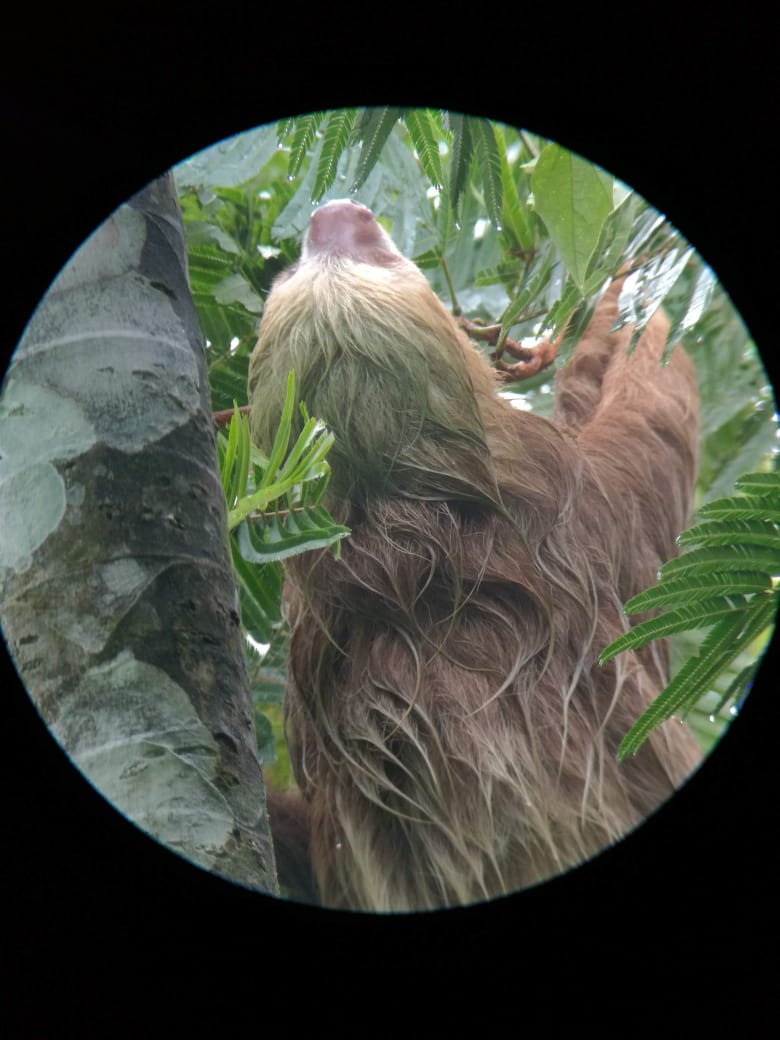 The sloth watching trail in Arenal is located 600 meters from the central park in La Fortuna Costa Rica, we have about 20 hectares area and a trail of approximately 2 km long.
Our guided hiking tour last one hour and a half, with the help of an expert guide you can get to see from 4 to 6 sloths in their own habitat, different species of birds, sometimes snakes, insects and frogs.
ARENAL AREA
DAY FIVE 
 
09:30 hrs. Departure to Sky Adventure   				

The Arenal Reserve is a tourism service, being complex inside the tropical rain forest, it offers adventure tours, bird watching, forest hiking, research and diverse entertainment for all ages.  Placed in a unique transition area between the rain forest and the Monteverde Cloud Forest you will find the Arenal Reserve. Experience the most spectacular views of the Arenal Volcano & Lake from the sky Tram or the sky Trek (zip lines).  
Sky Tram is a 15 minute aerial tram tour through the rain forest to the “Miguel Angel” observatory, where you will have spectacular views of the Arenal Volcano & Lake, and the Tilarán mountain range. 
Sky Trek is a 3280 feet long zip line system that gives you the opportunity to enjoy the rain forest and its beautiful views in a fun, easy and safe ride.
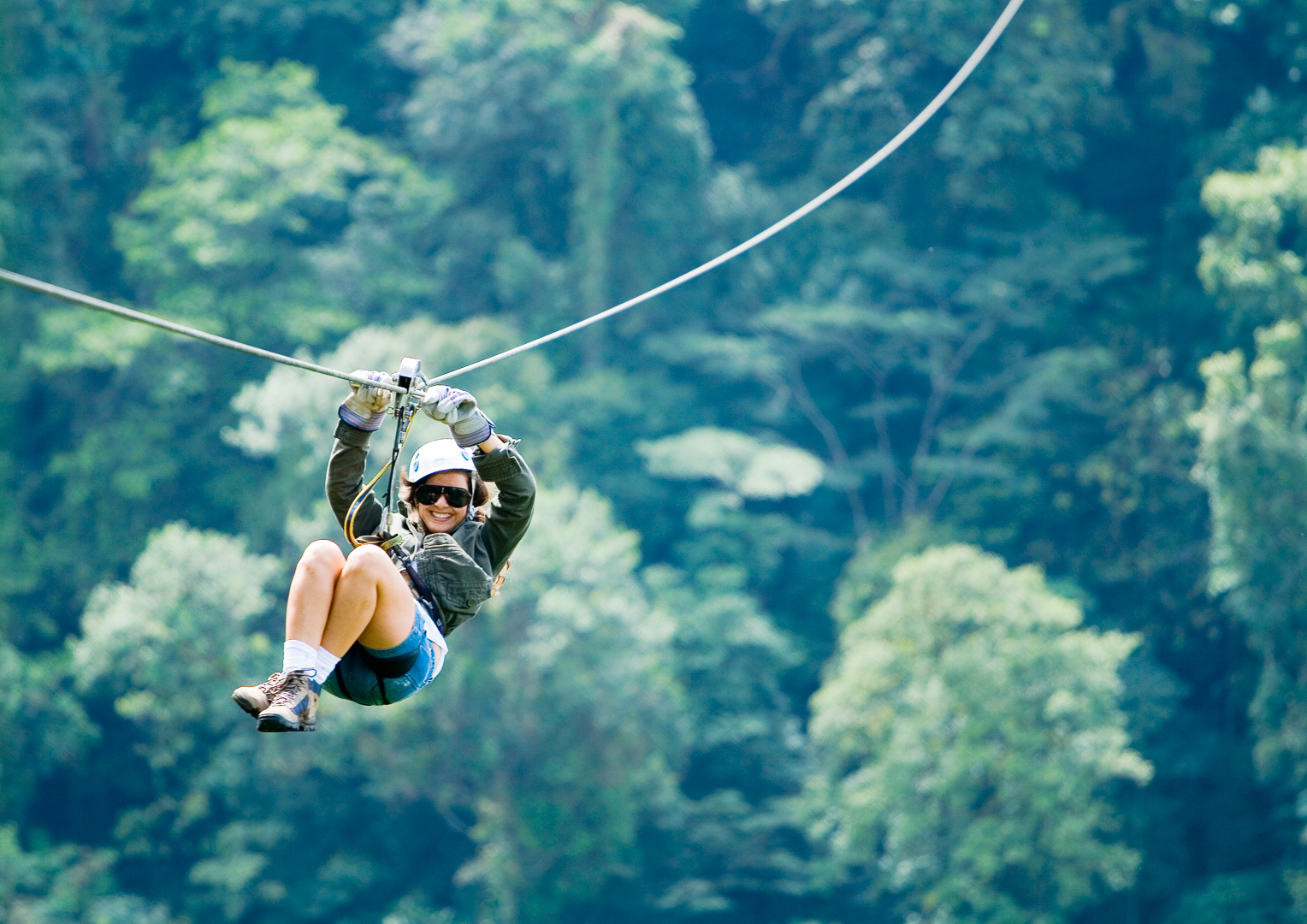 Sky Adventures
La Fortuna, Alajuela
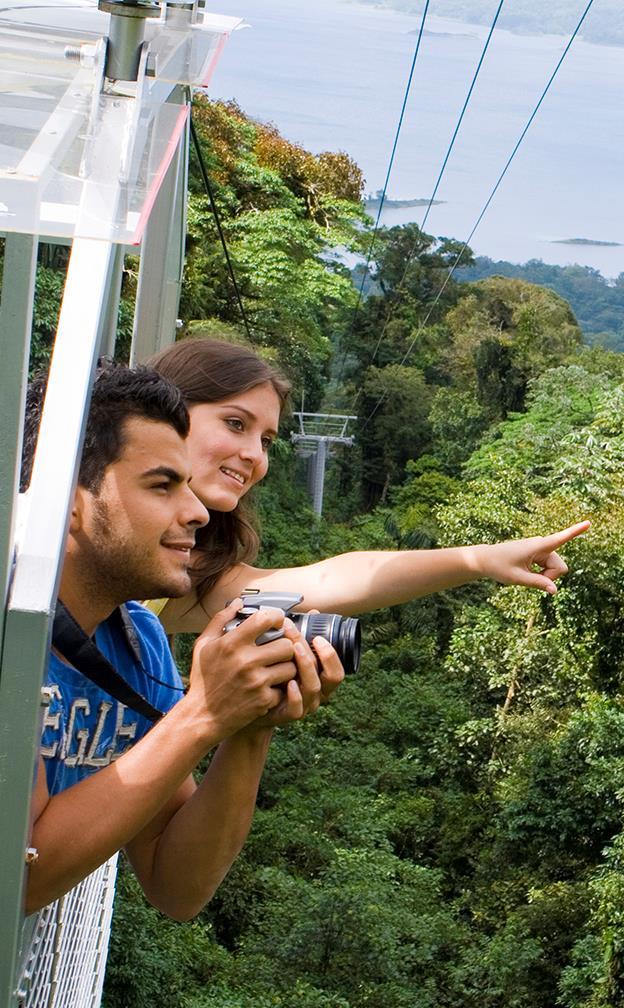 Sky Adventures Arenal
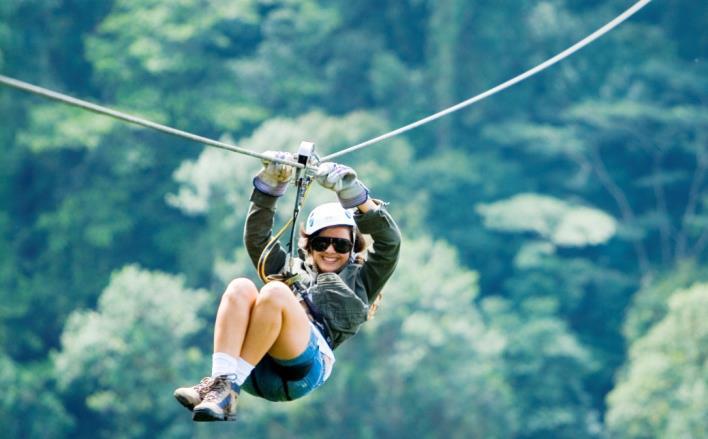 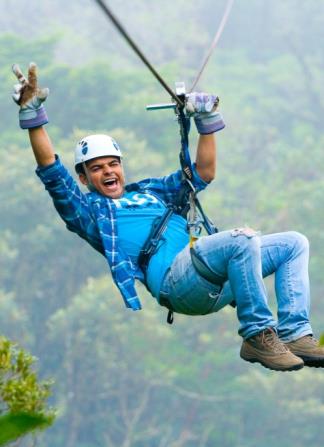 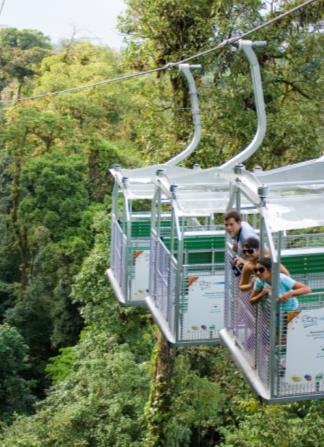 Sky Tram
Sky Trek
Sky Walk
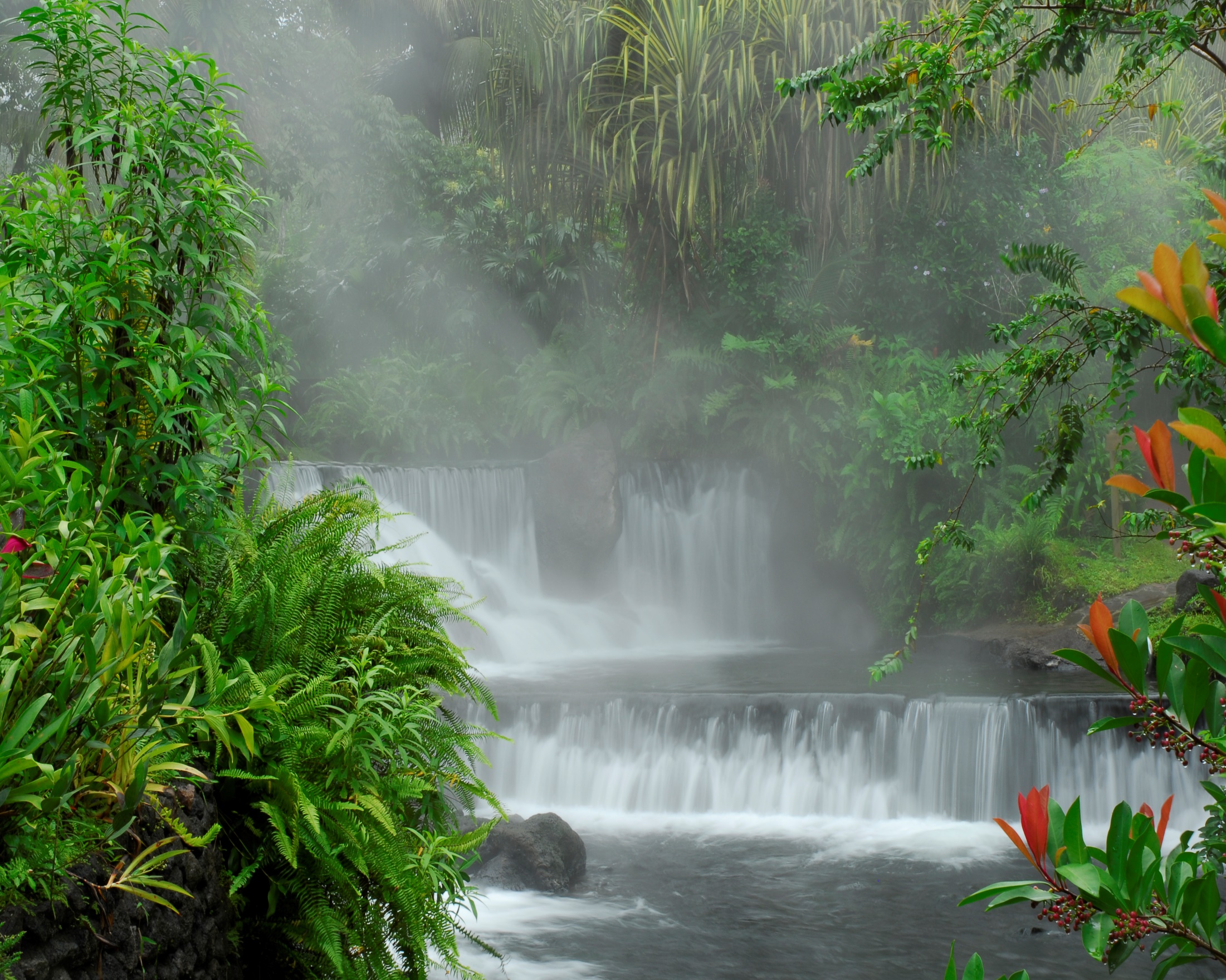 This afternoon, we conclude with the Hot Springs, where you can enjoy a delicious and healthy bath in the thermal mineral waters, with the option of access to a relaxing spa, where a variety of beauty treatments and massages are also offered (extra charges apply). Dinner, buffet style, will be served directly at the hot springs restaurant.
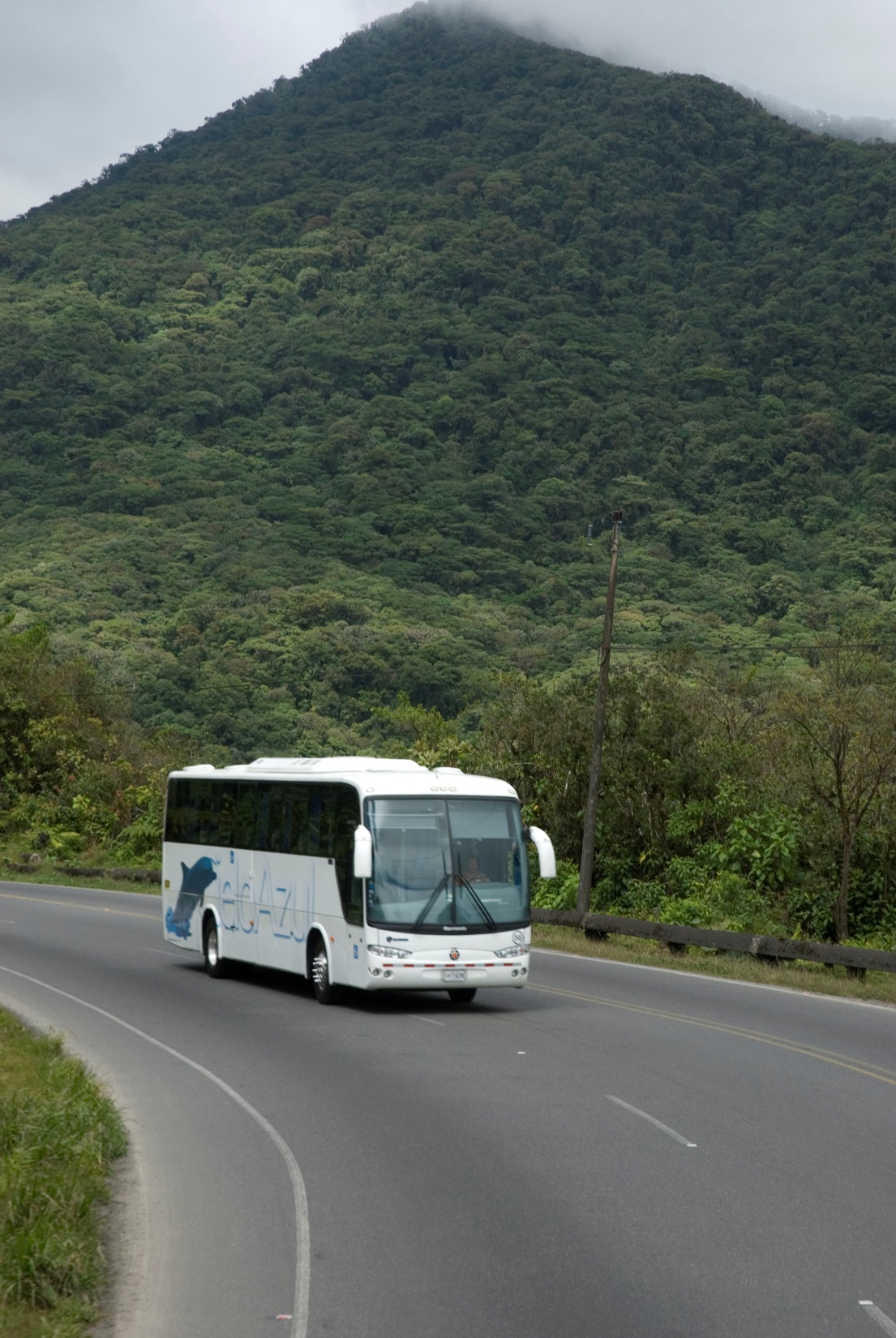 DAY SIX  
Departing from Arenal to Guanacaste 120 miles, passing by the majestic Arenal Lake, the towns of Nuevo Arenal, Tilaran until the city of Cañas where we will stop to enjoy a delicious Guanacaste barbecue at Hacienda La Pacifica.
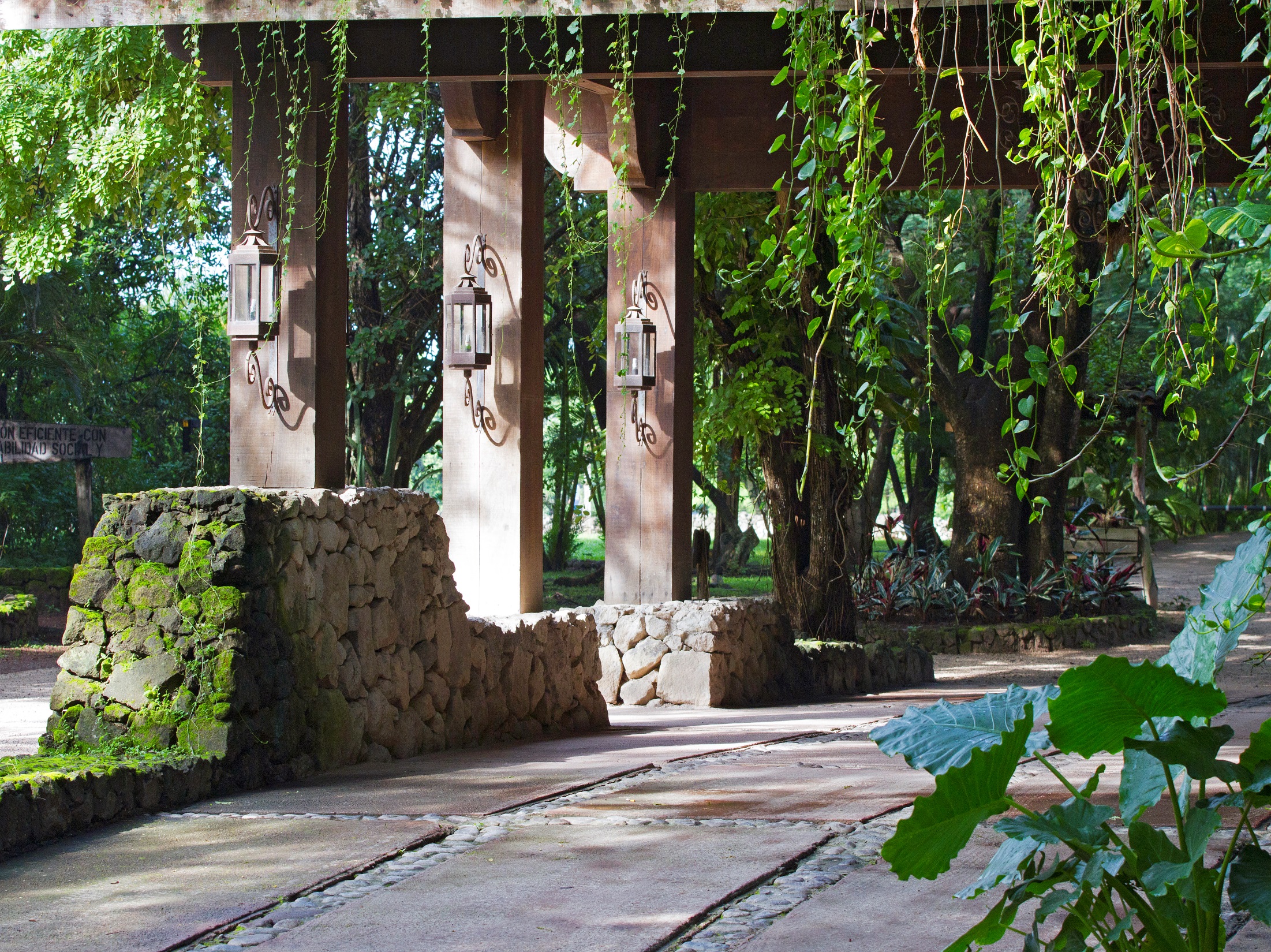 Hacienda La Pacífica 
Cañas, Guanacaste
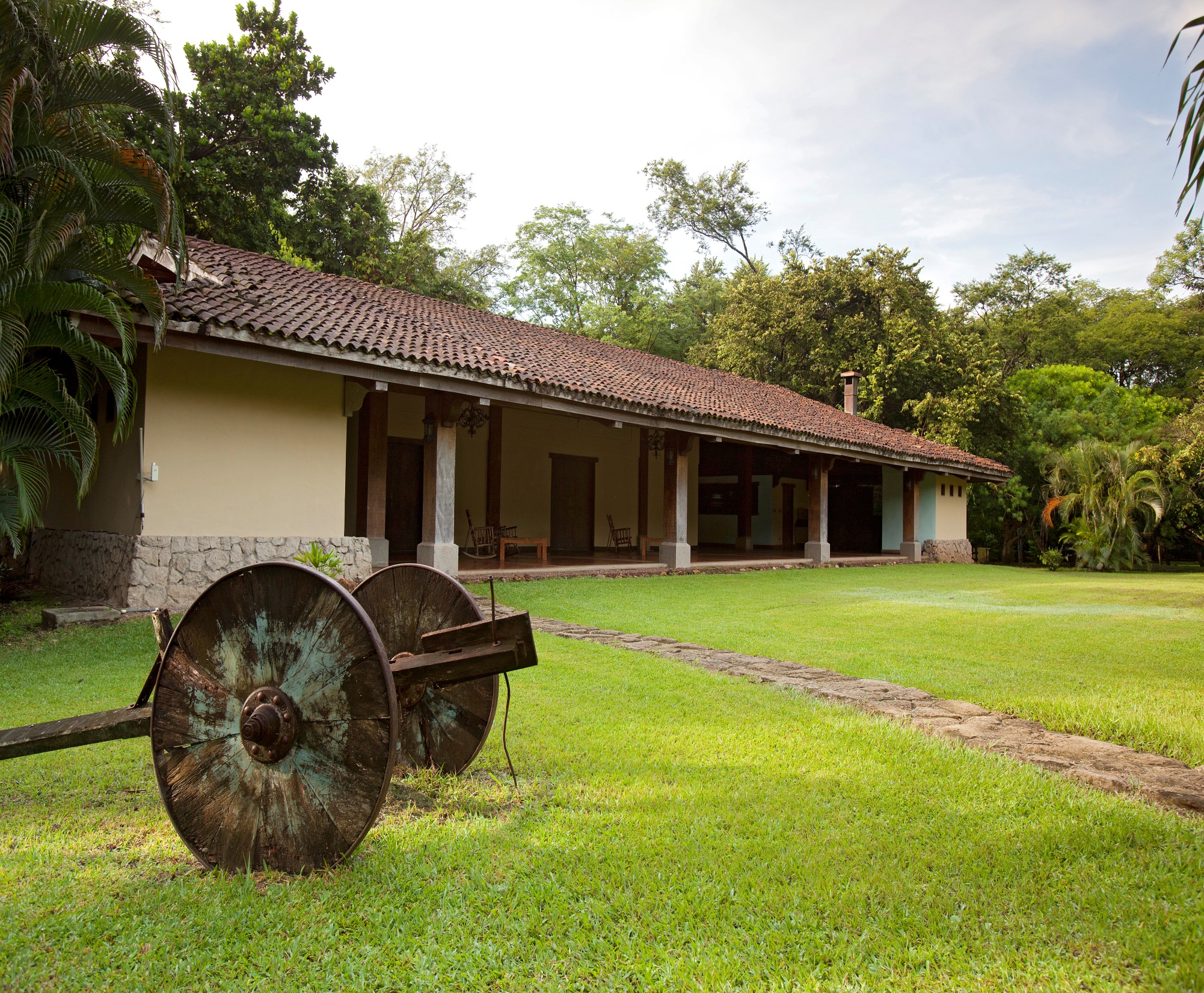 Hacienda la Pacífica
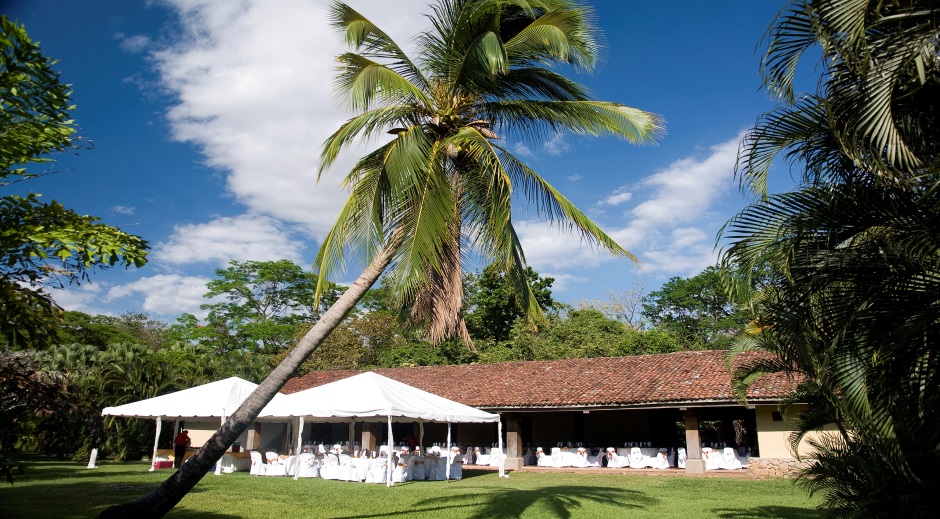 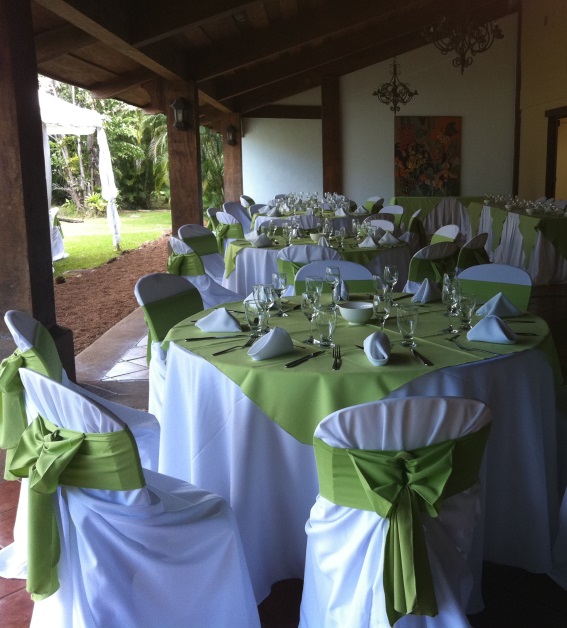 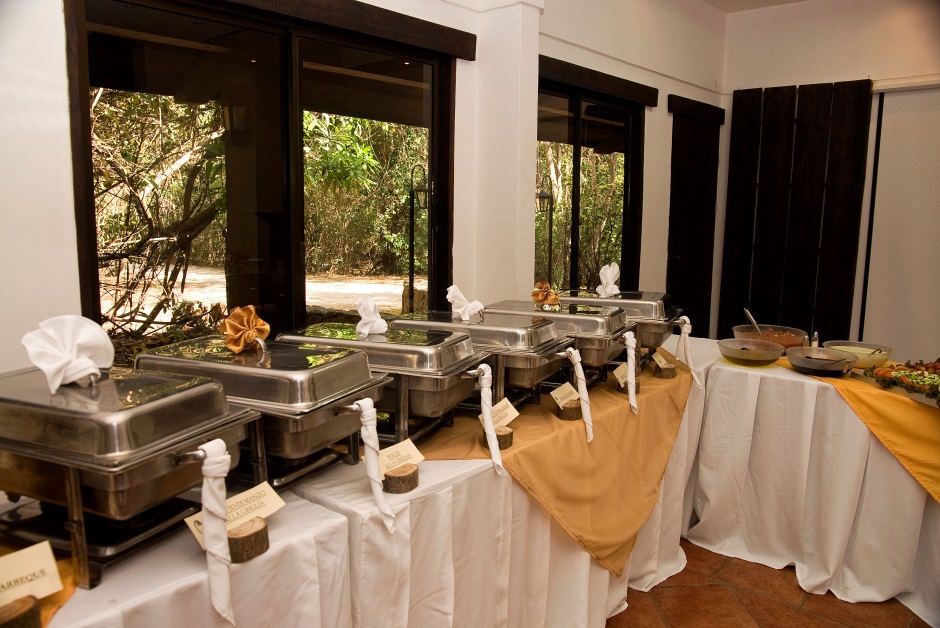 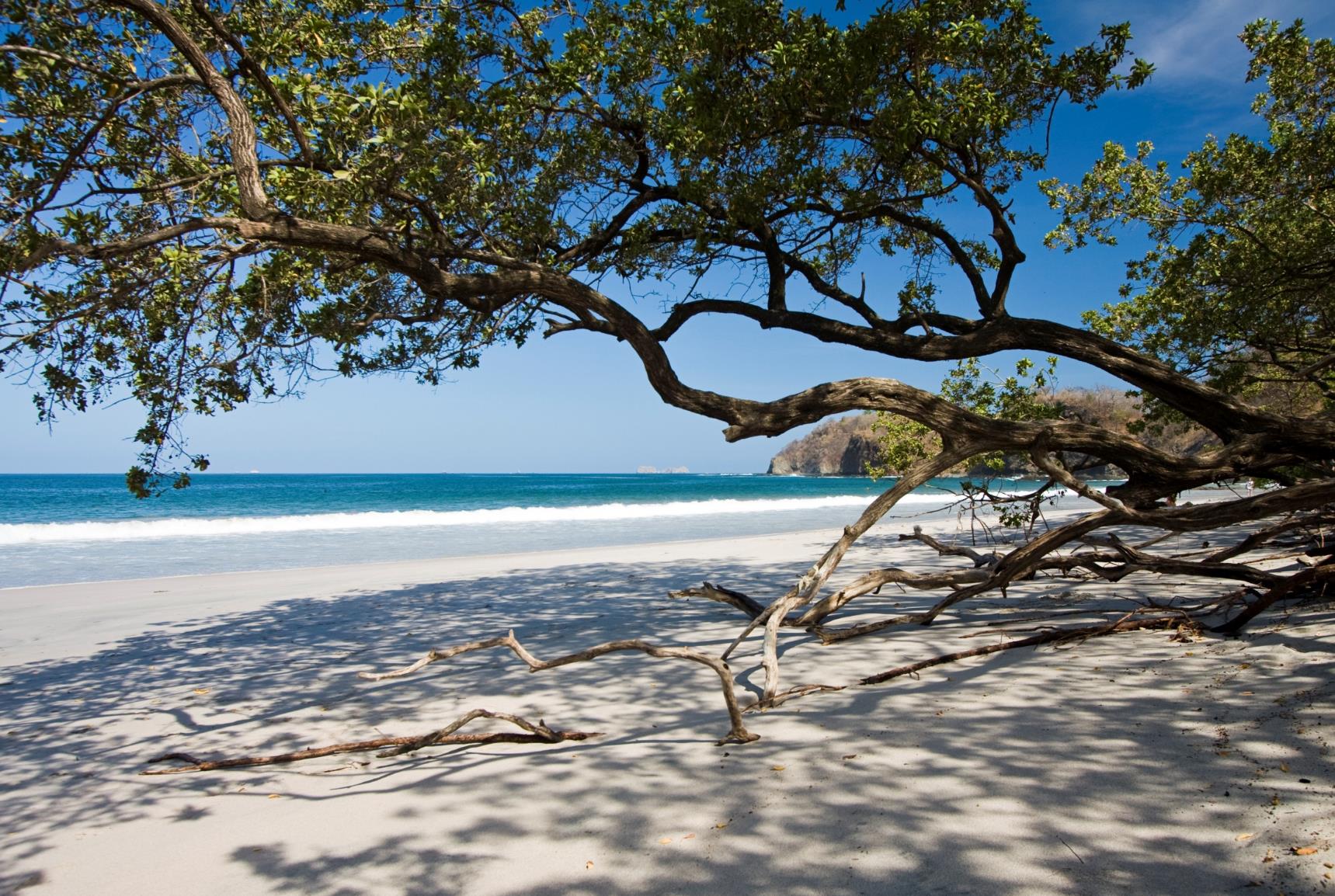 North Pacific – Conchal
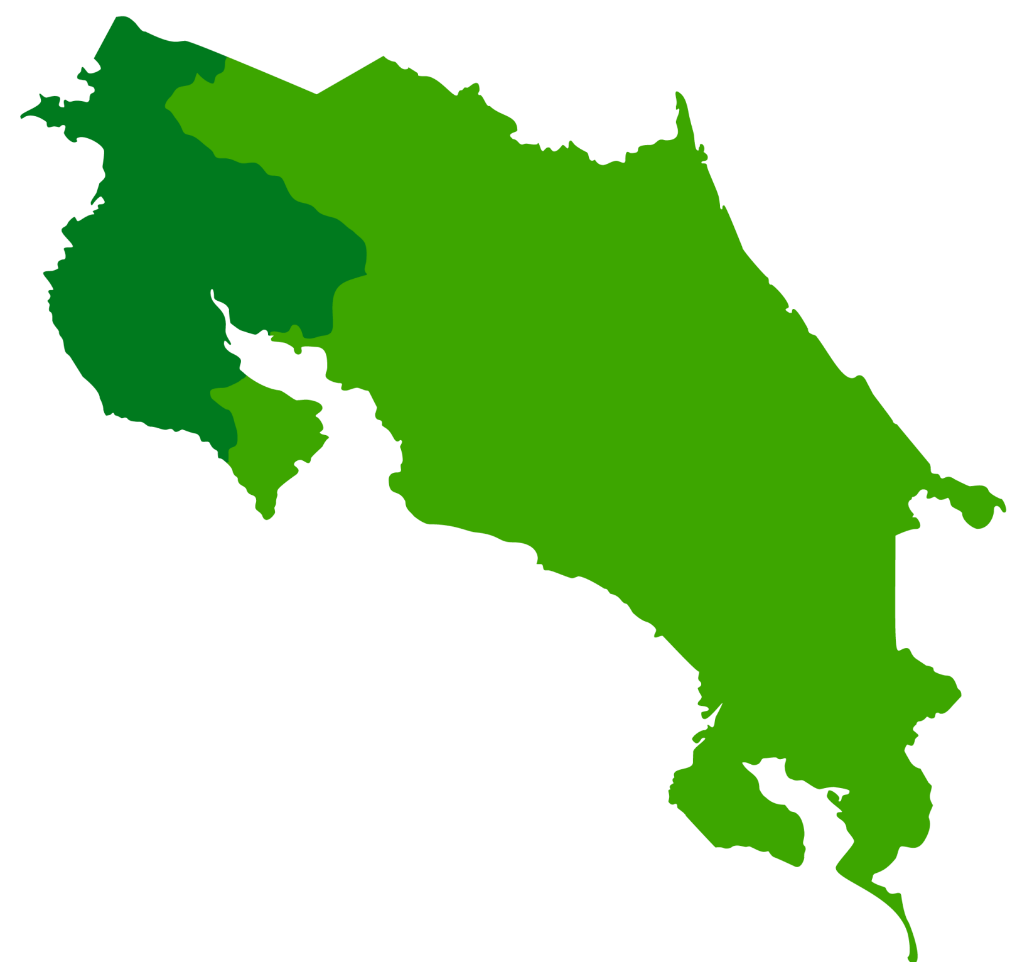 Playa Conchal
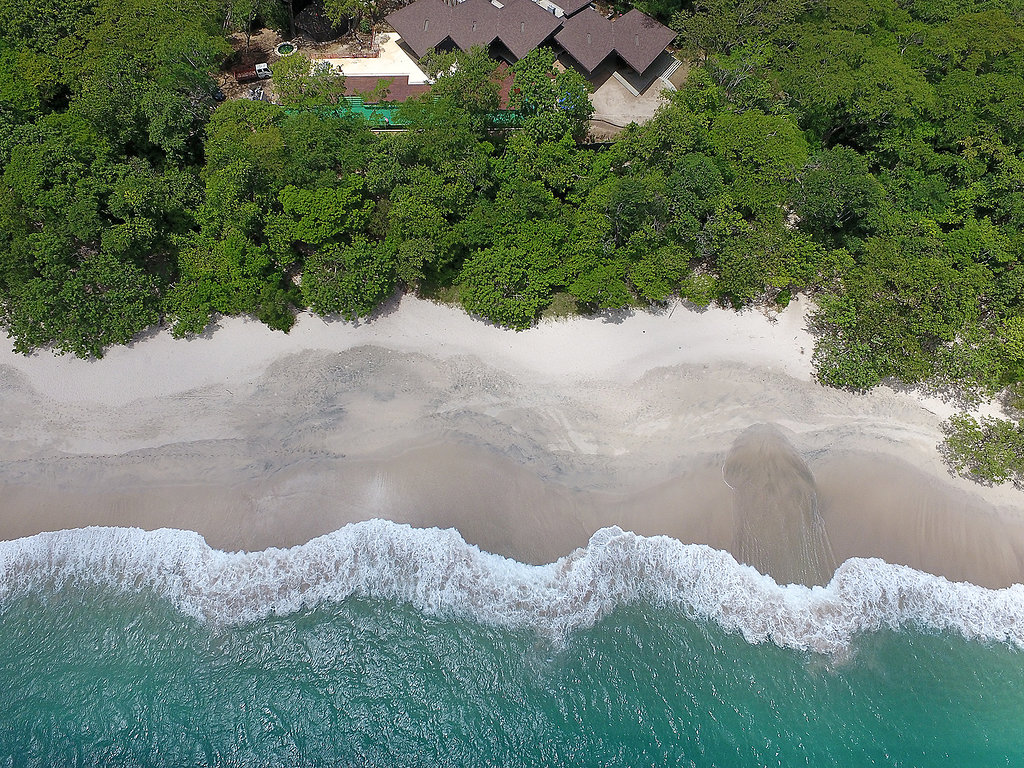 W Reserva Conchal
Playa Conchal, Guanacaste
W Costa Rica Reserva Conchal
Hidden amongst the mangroves of Guanacaste, W Costa Rica - Reserva Conchal is a modern oasis where undercover rebels let their spirits roam freely. Our lively resort hotel is surrounded by exotic landscapes and the sugar-white sands of Playa Conchal. Inspired by the vibrant culture of Guanacaste, our hotel boasts a bold design that audaciously reinvents the idea of luxury. Admire panoramic views of our reserve from the blissful serenity of plush bedding before splashing into your suite's private plunge pool. After an action-packed day of golfing, surfing or sunbathing, retreat to our resort spa, AWAY®, and sip on a martini while we pamper you from head to toe with locally inspired treatments. When the sun goes down, the party is just getting started. Indulge in an array of decadent dining at one of our many hotel restaurants before dancing the night away at our club, Zona Azul. Whether you're an exotic explorer or a luxury lover, expect an unparalleled stay at W Costa Rica - Reserva Conchal.


Overnight at W Costa Rica Reserva Conchal
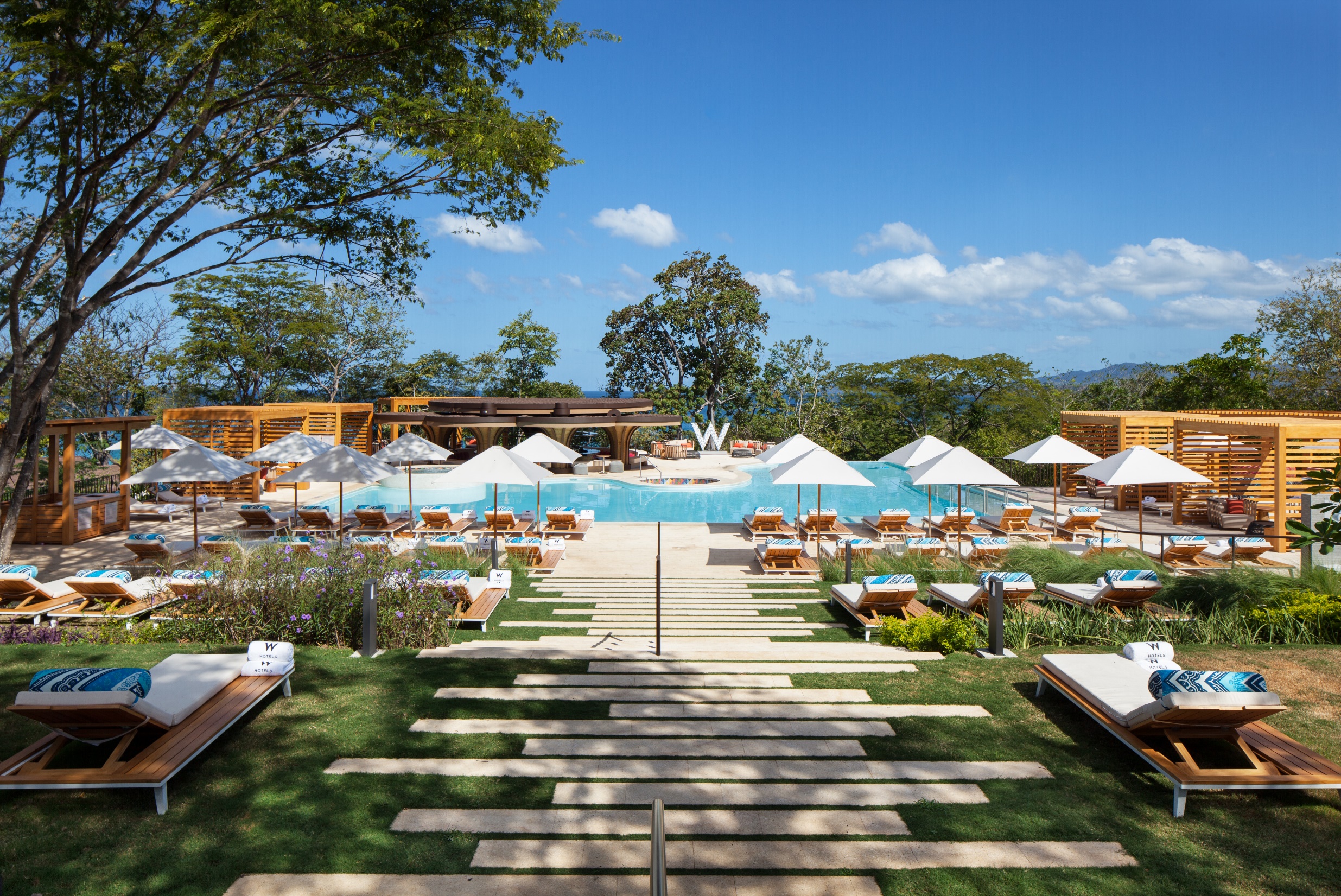 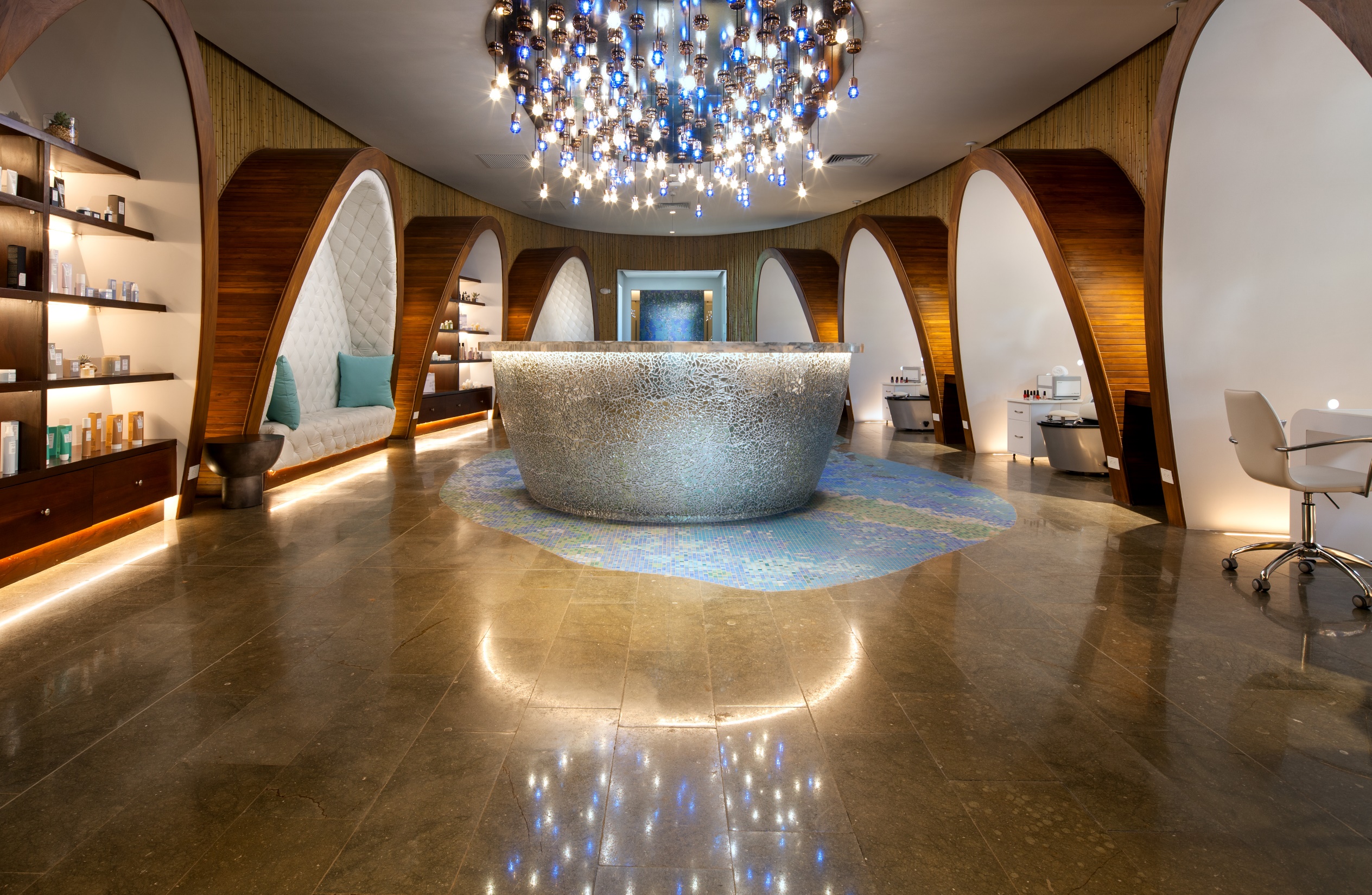 Away Spa
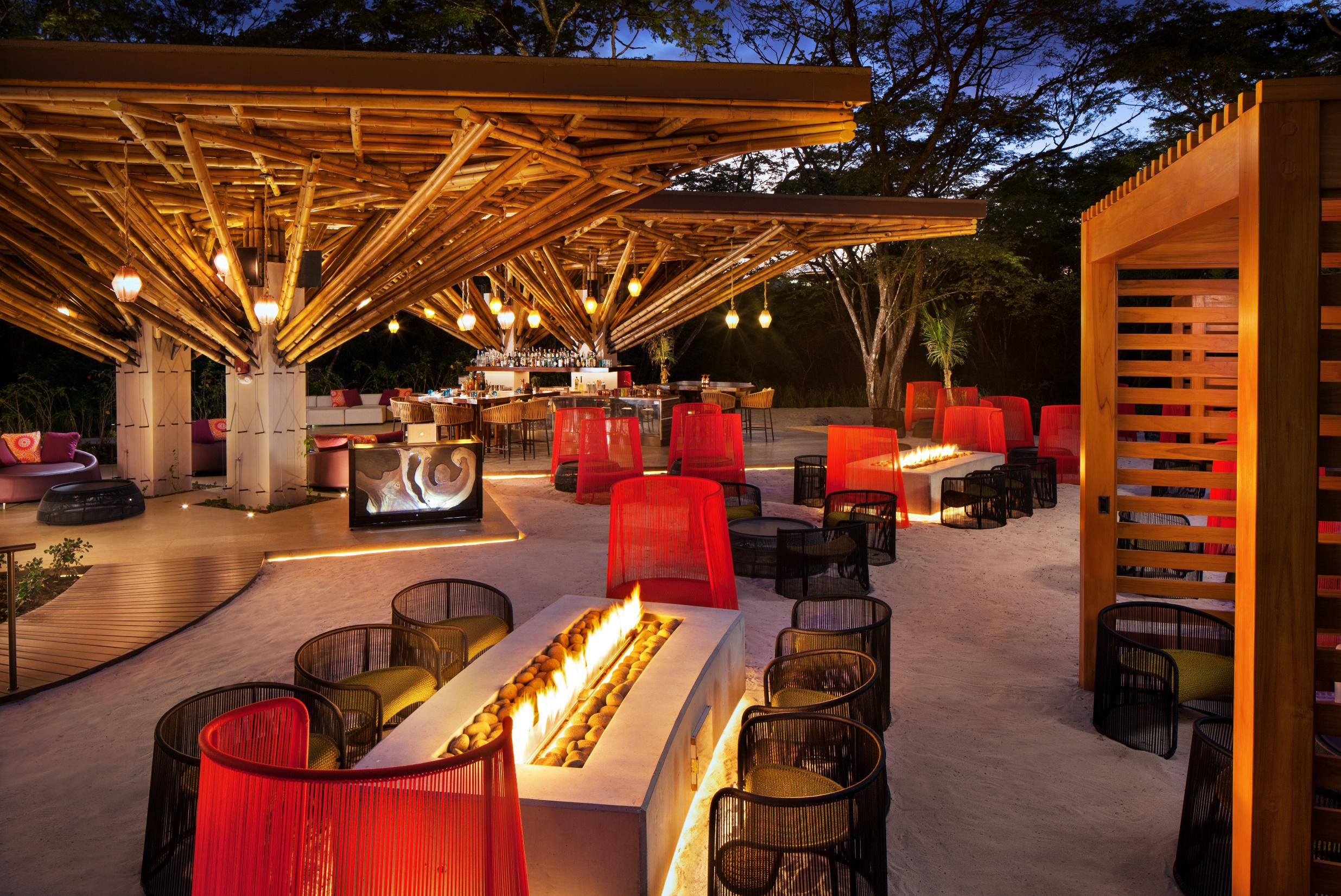 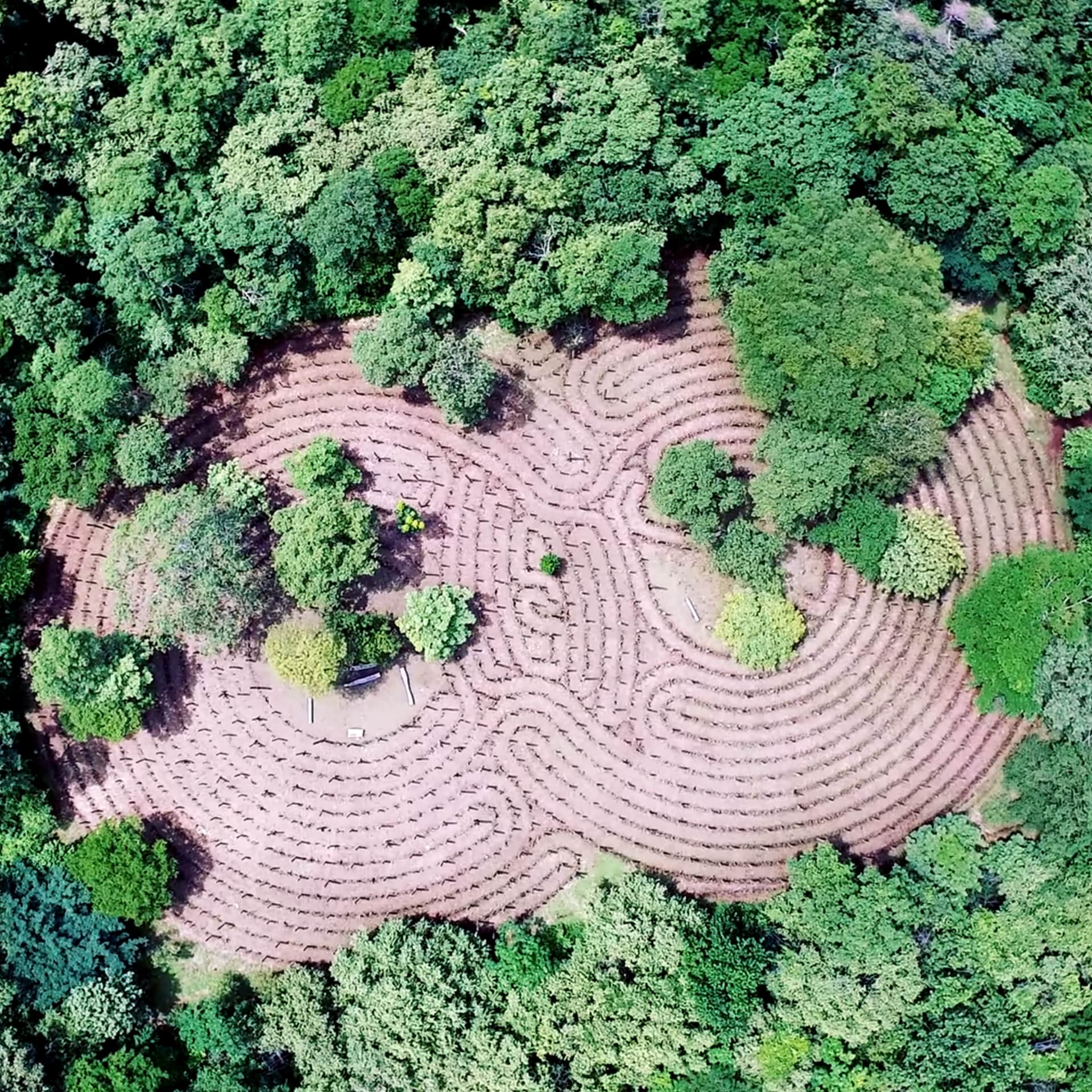 El Laberinto y La Senda
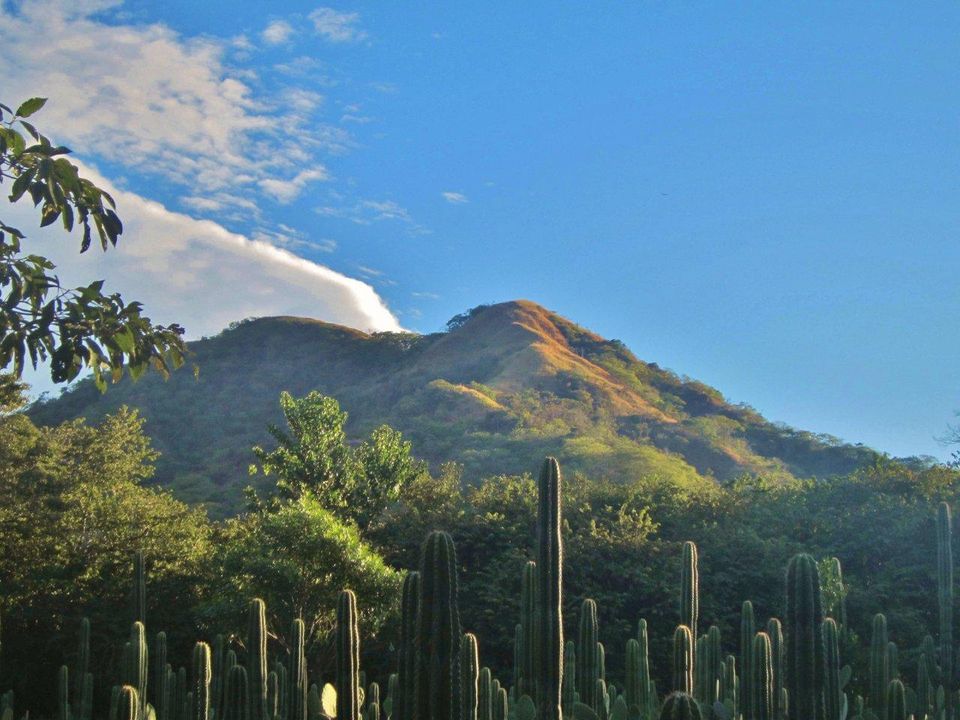 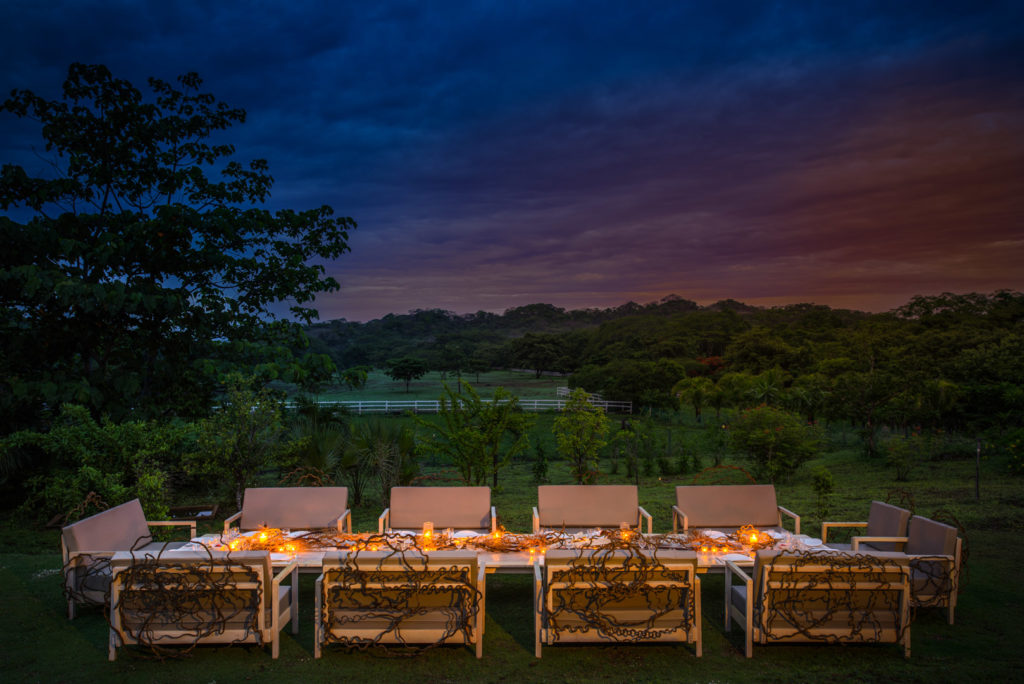 DAY EIGHT 

TRANSFER W COSTA RICA RESERVA CONCHAL HOTEL TO 
LIBERIA INTERNATIONAL AIRPORT
JUAN SANTAMARIA INTERNATIONAL AIRPORT, SAN JOSE
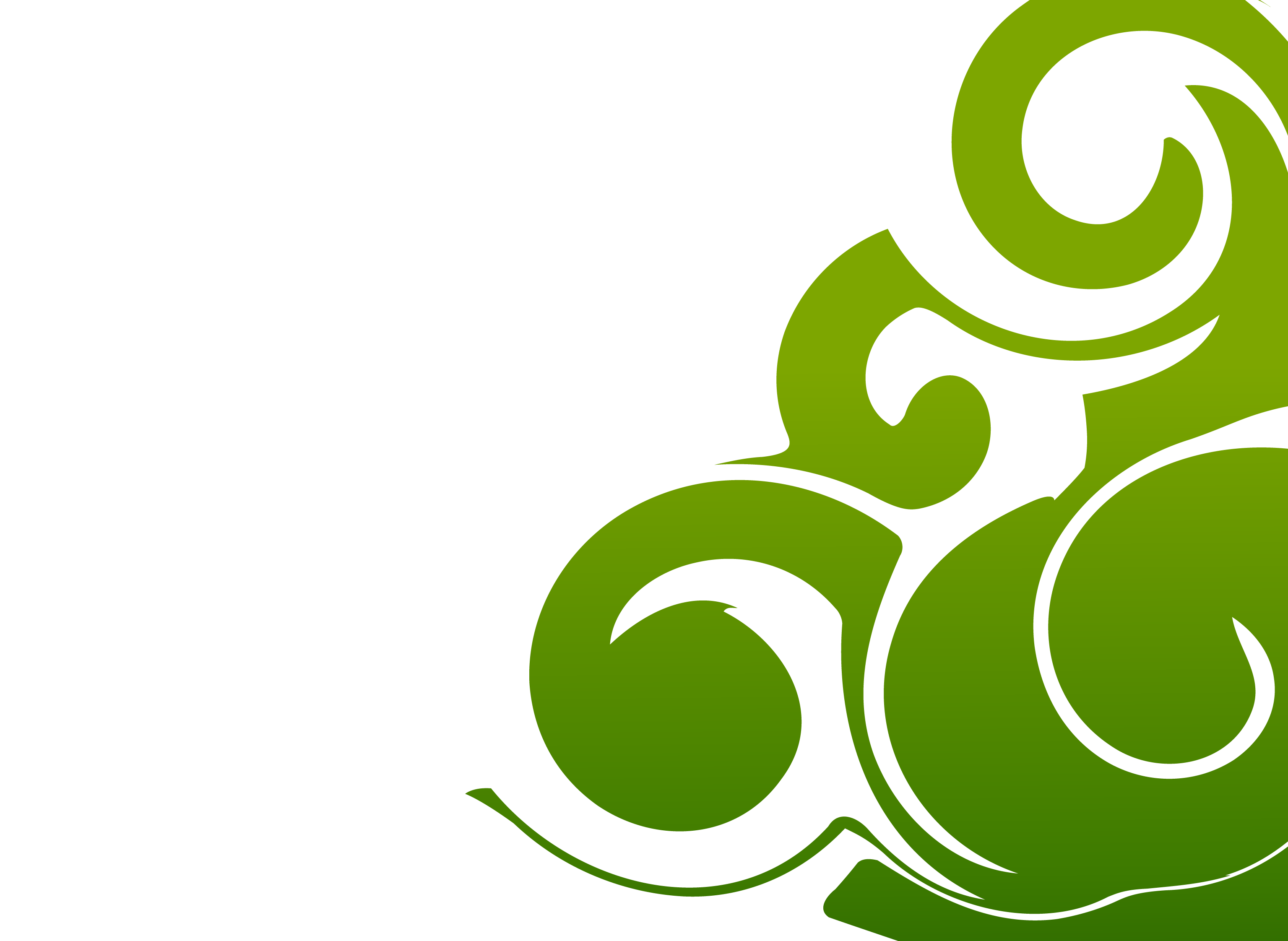 Optional Excursions
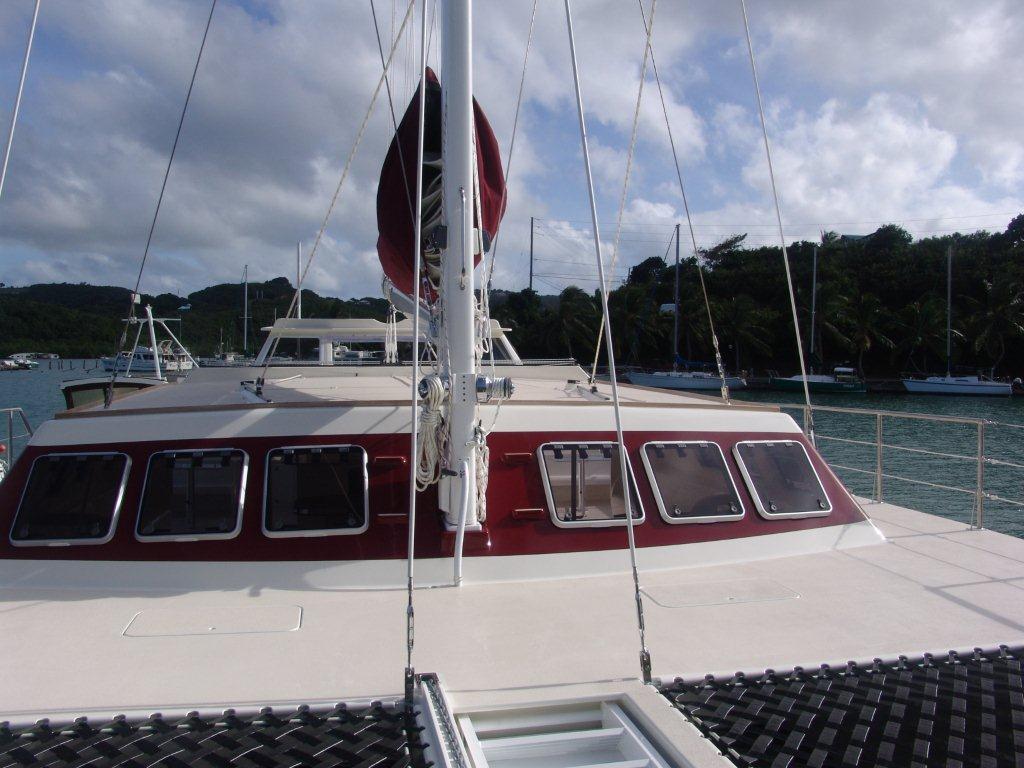 Marlin del Rey
Conchal, Guanacaste
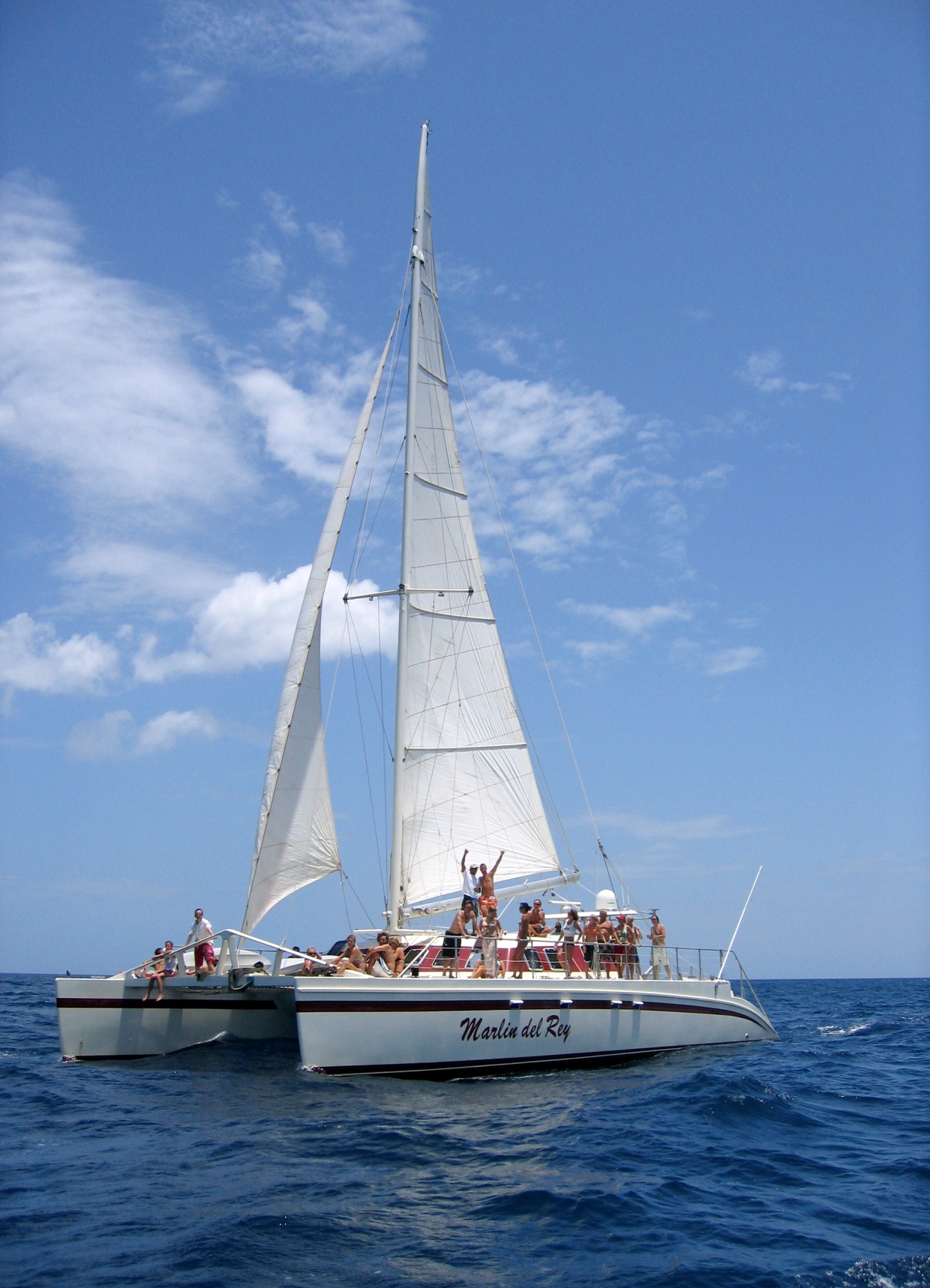 Marlin del Rey
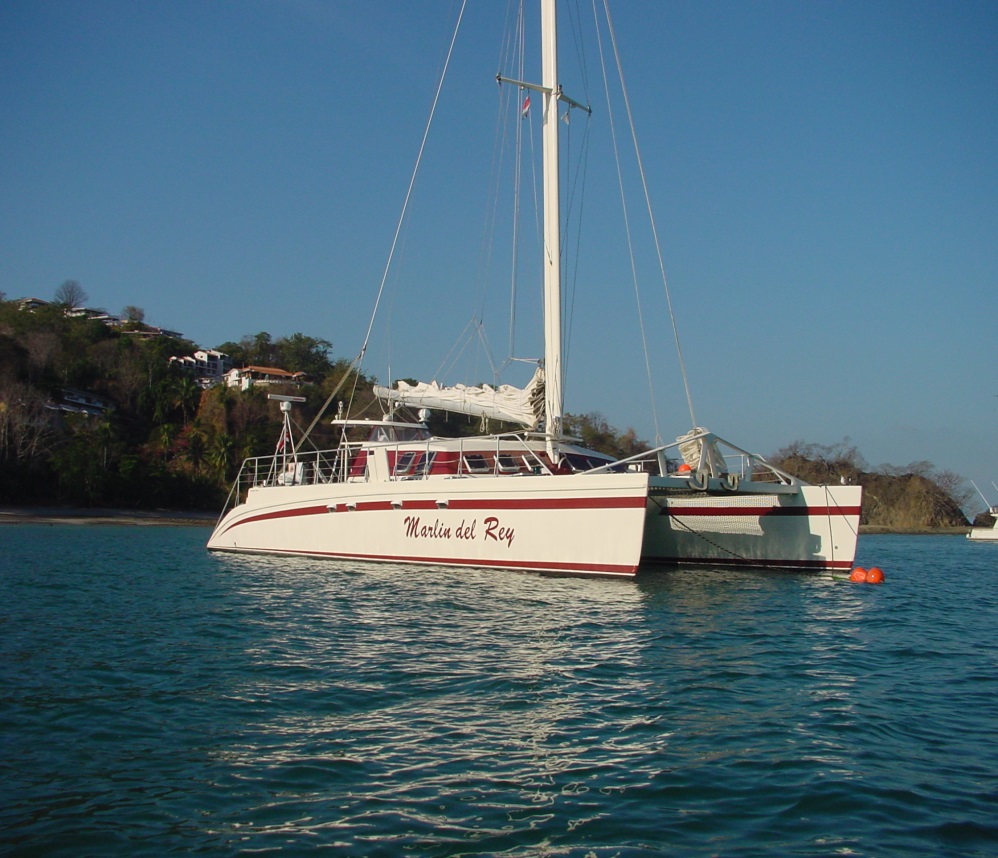 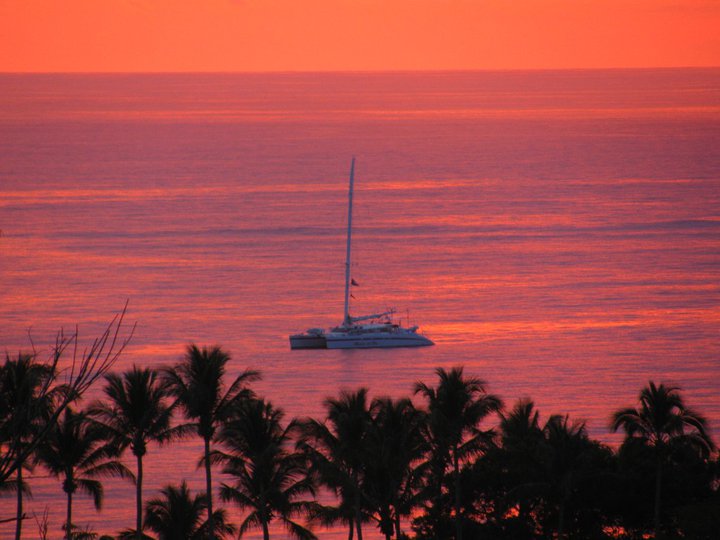 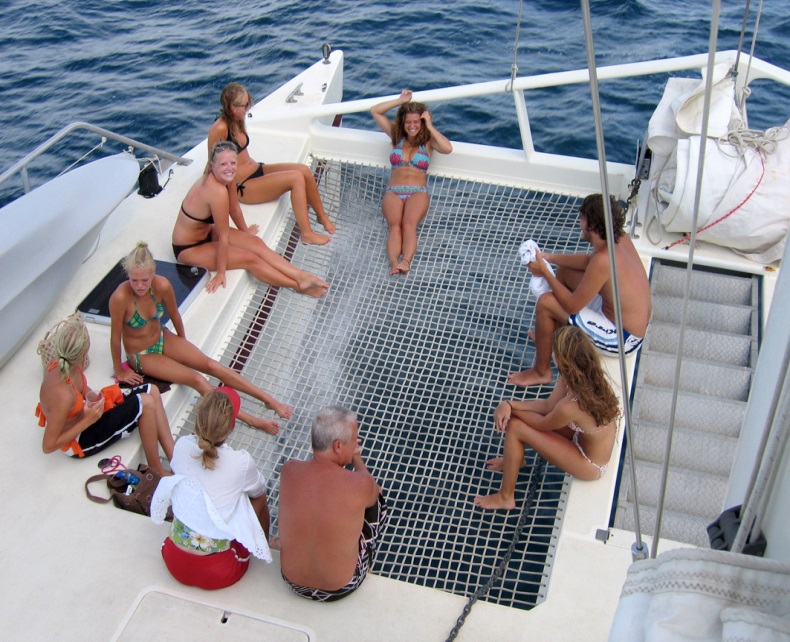 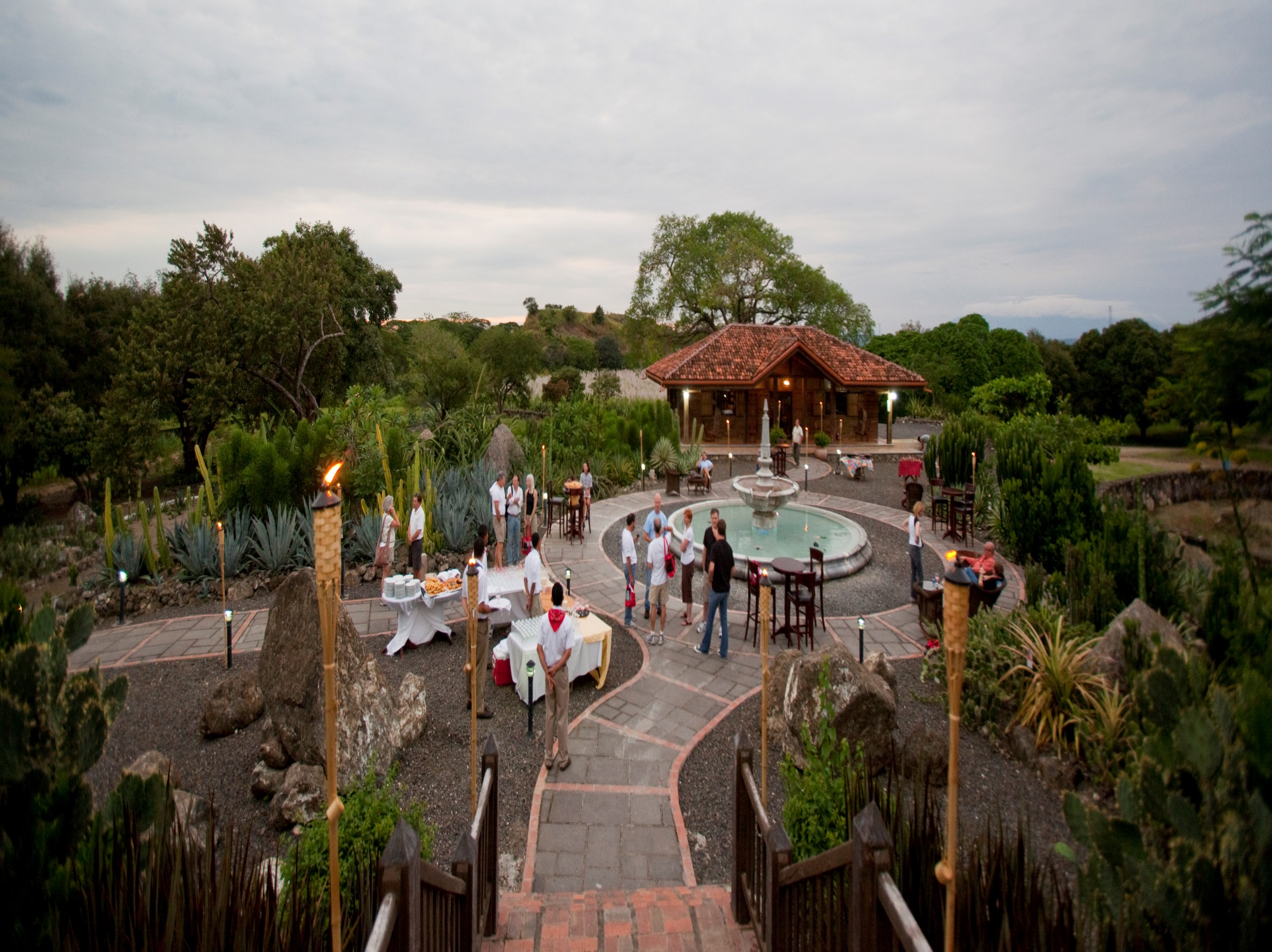 El Viejo Wetlands 
Palo Verde, Guanacaste
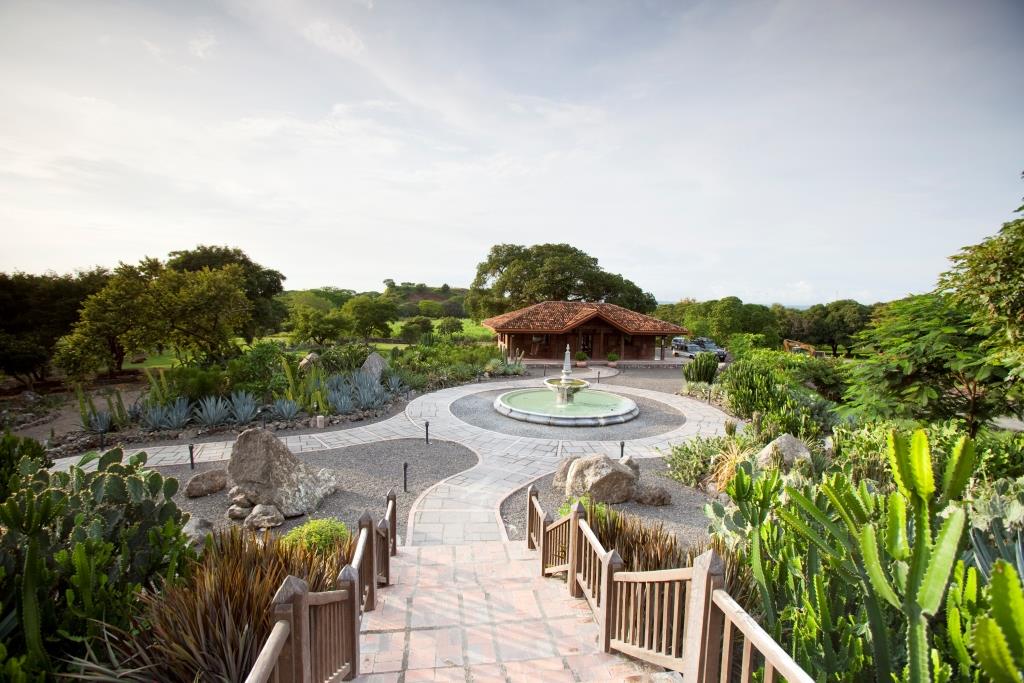 El Viejo Wetlands
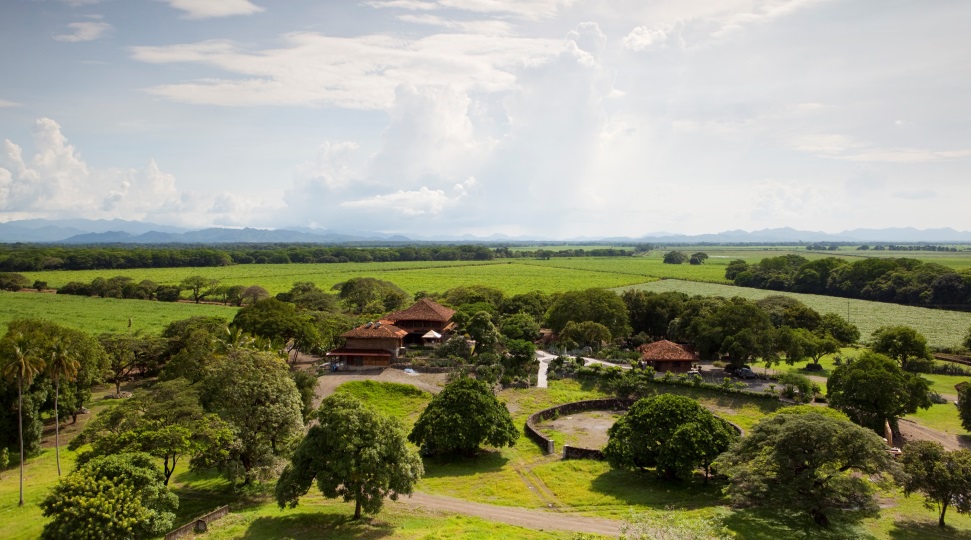 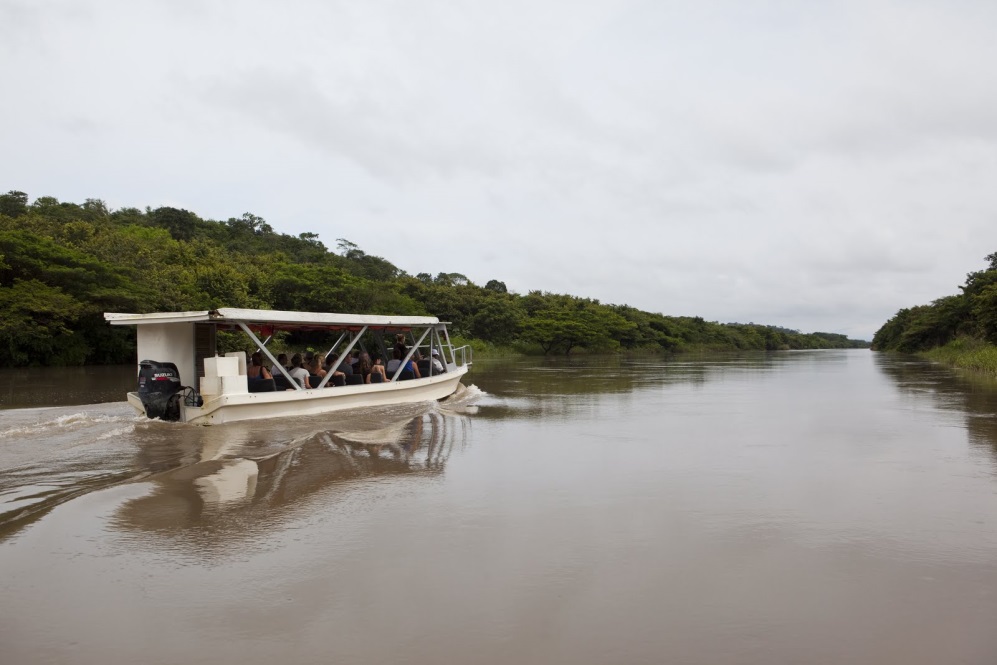 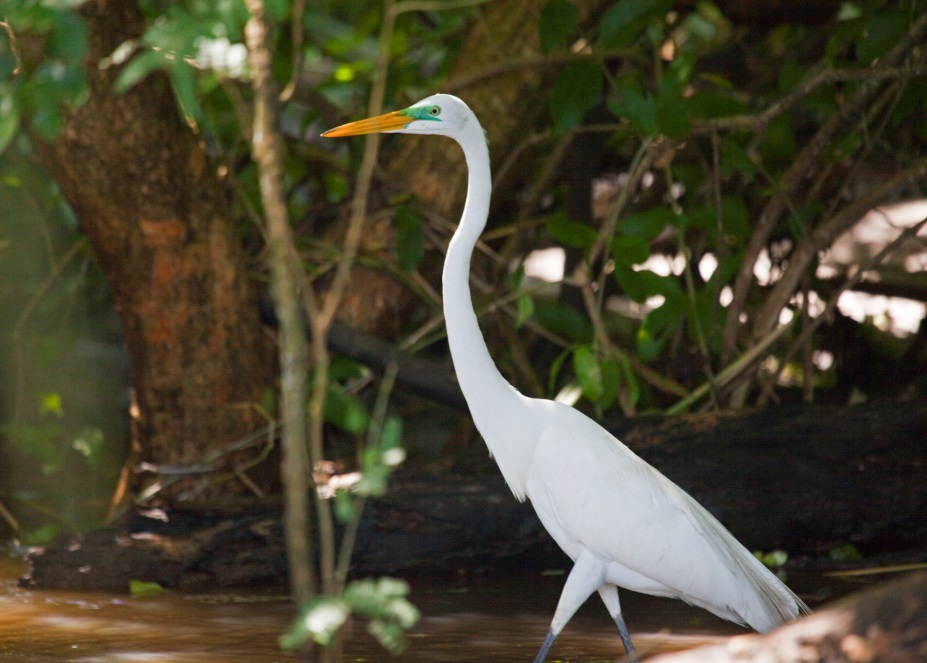 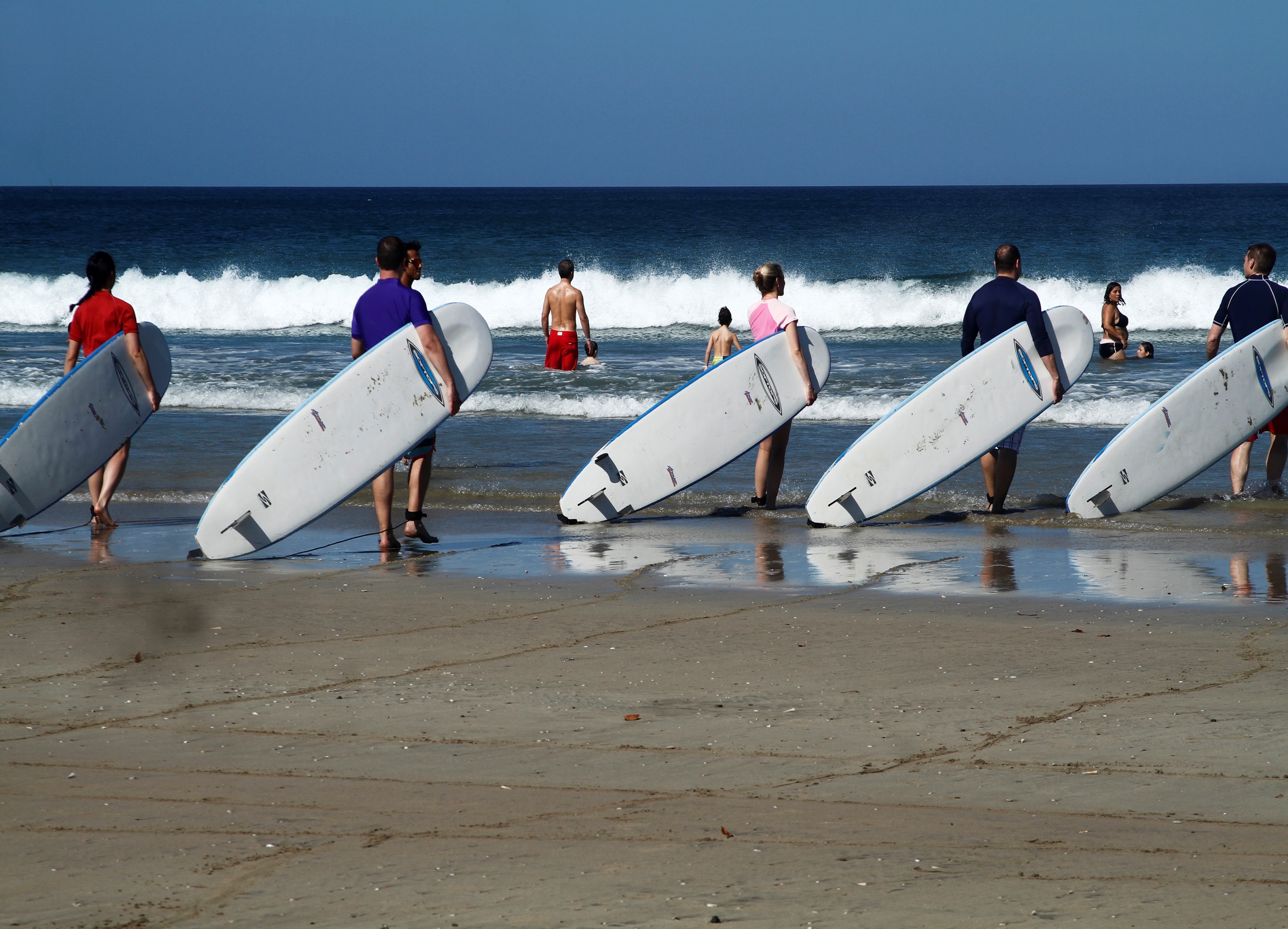 Surf Lessons
Tamarindo, Guanacaste
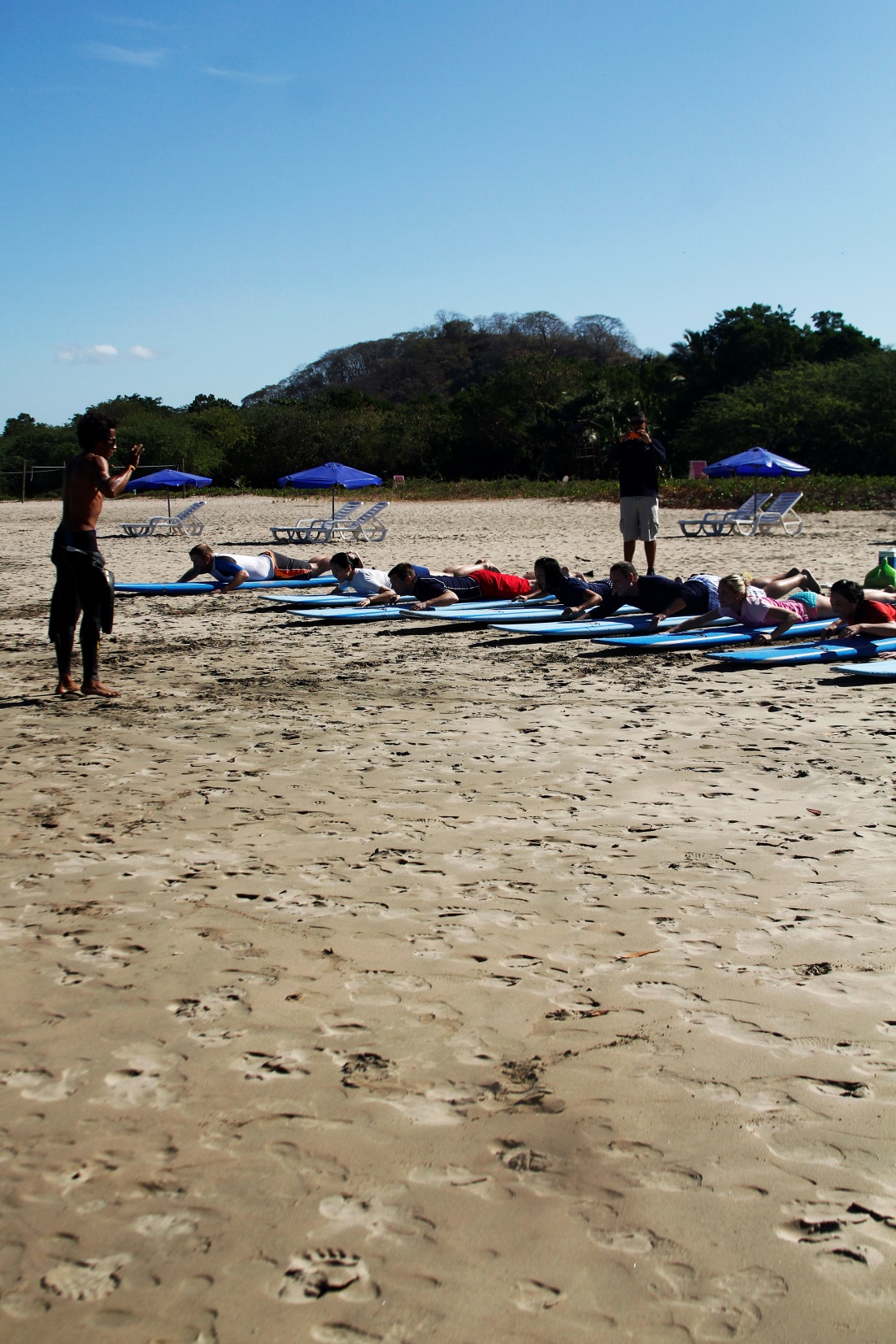 Surf Lessons
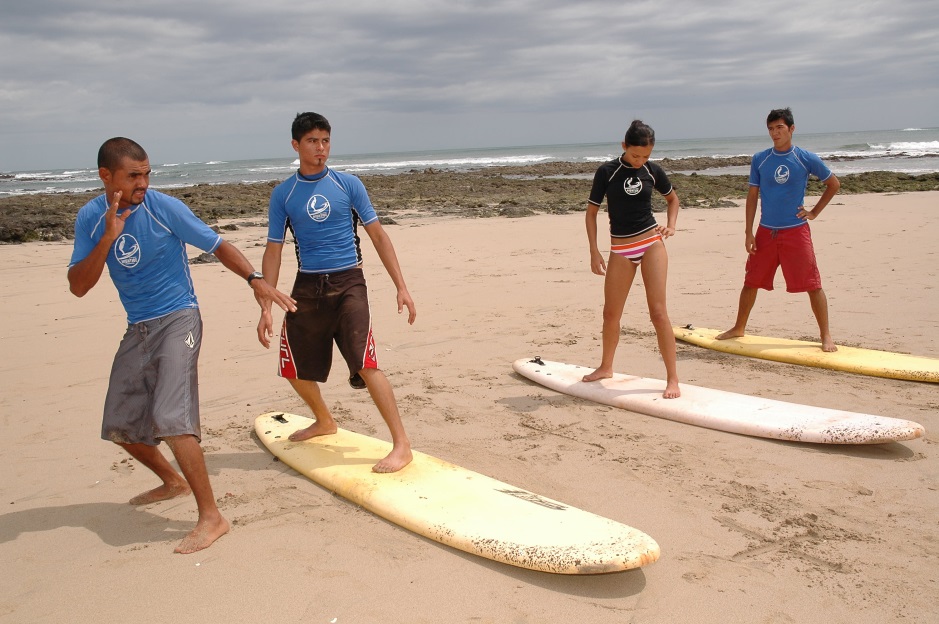 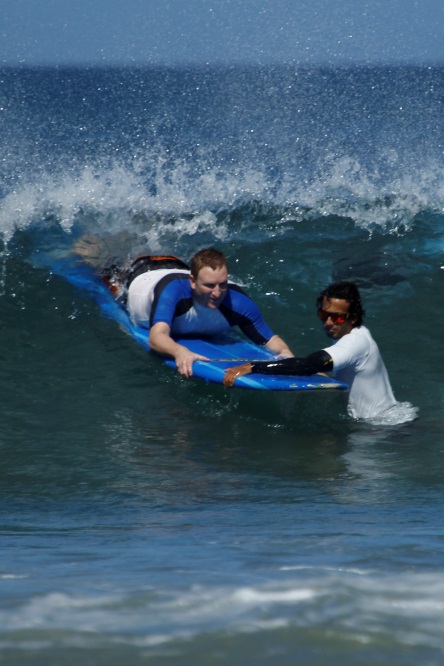 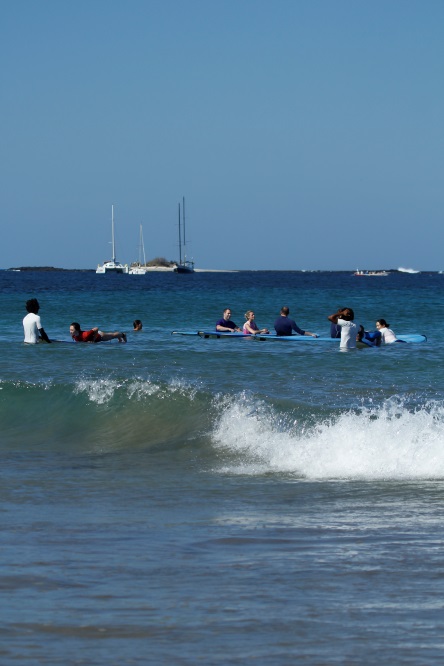 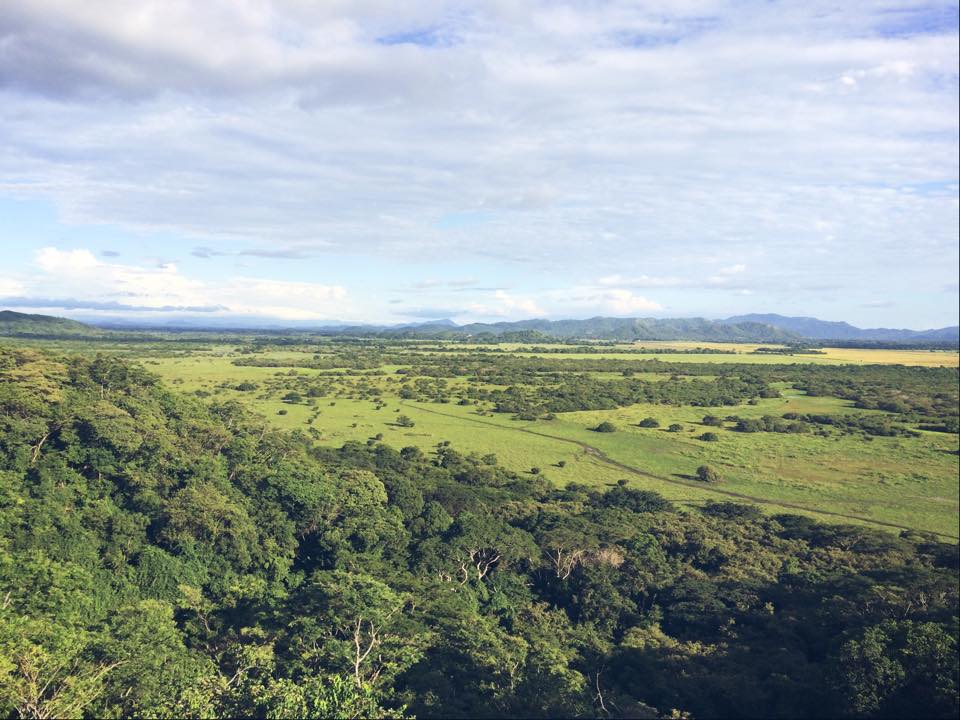 Canopy Hacienda El Roble
Guanacaste
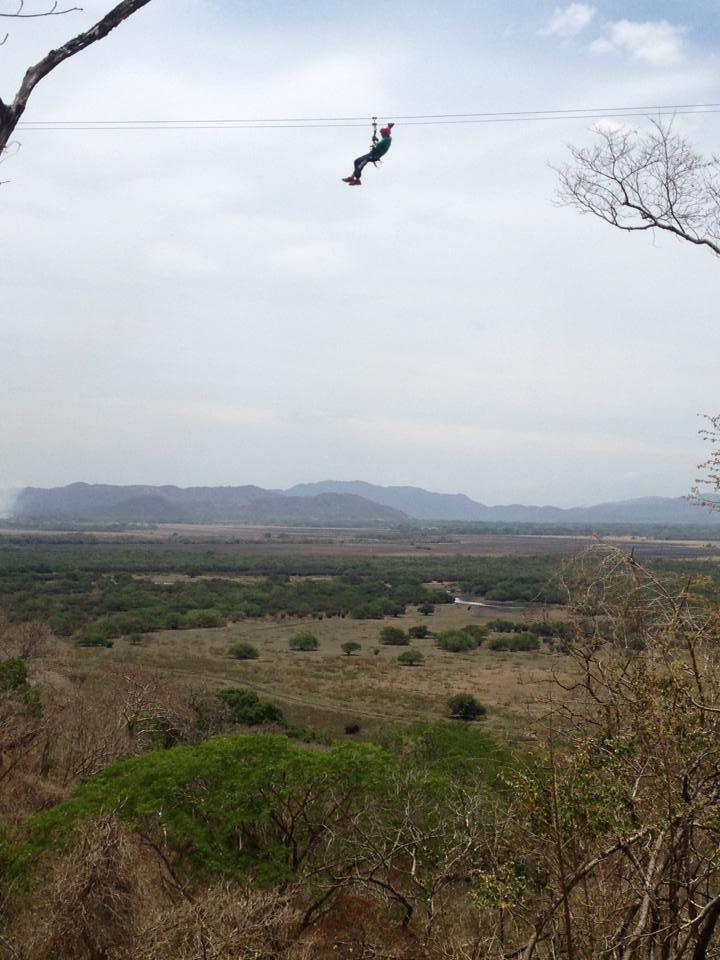 Canopy Hacienda El Roble
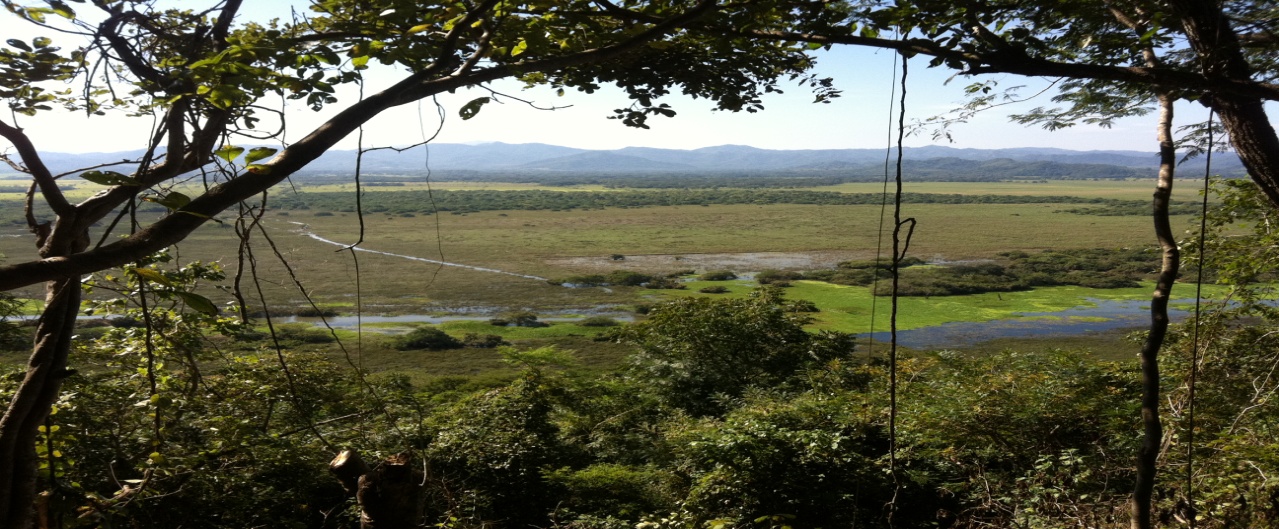 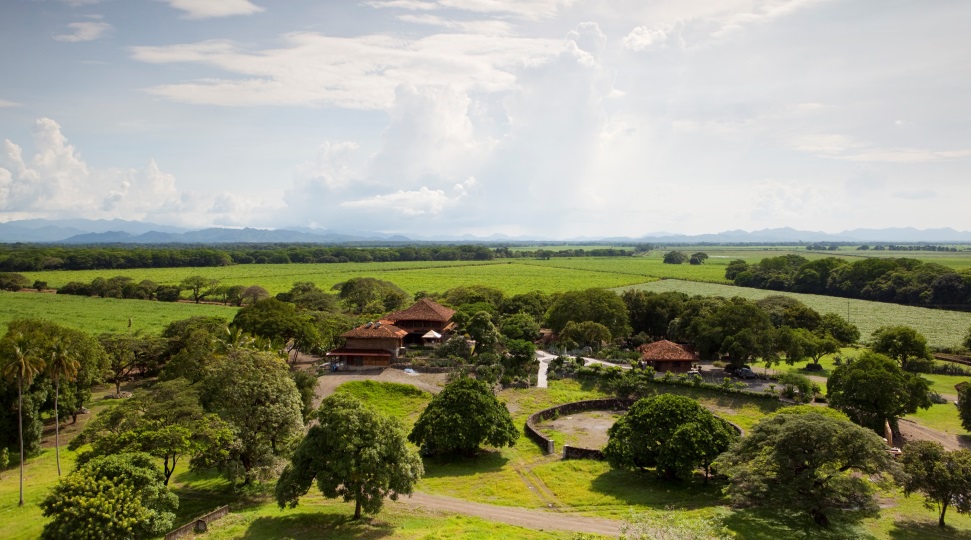 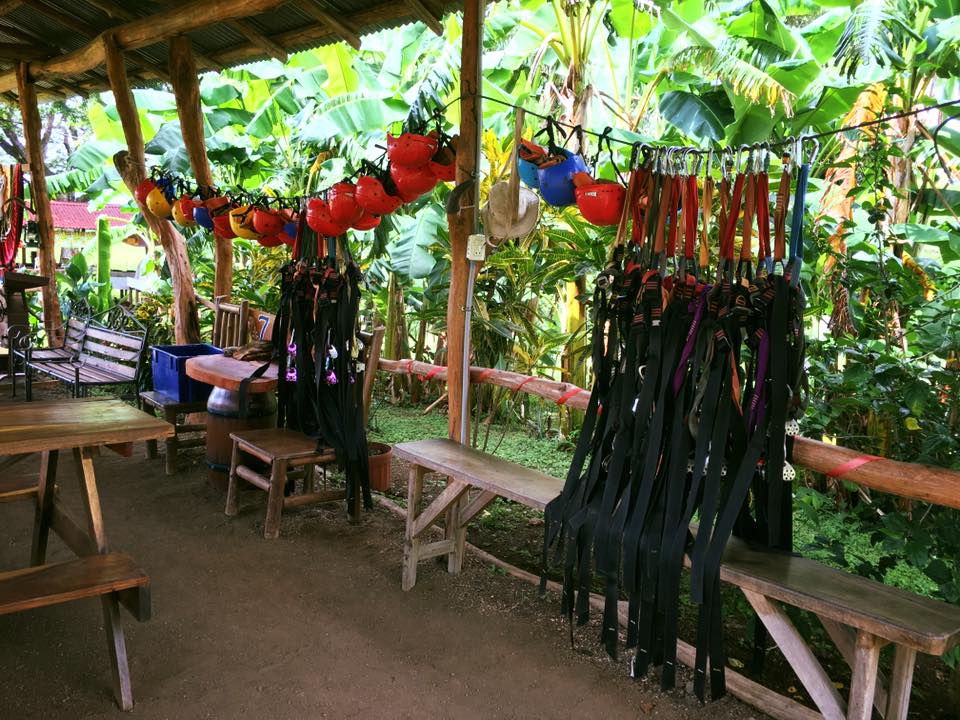 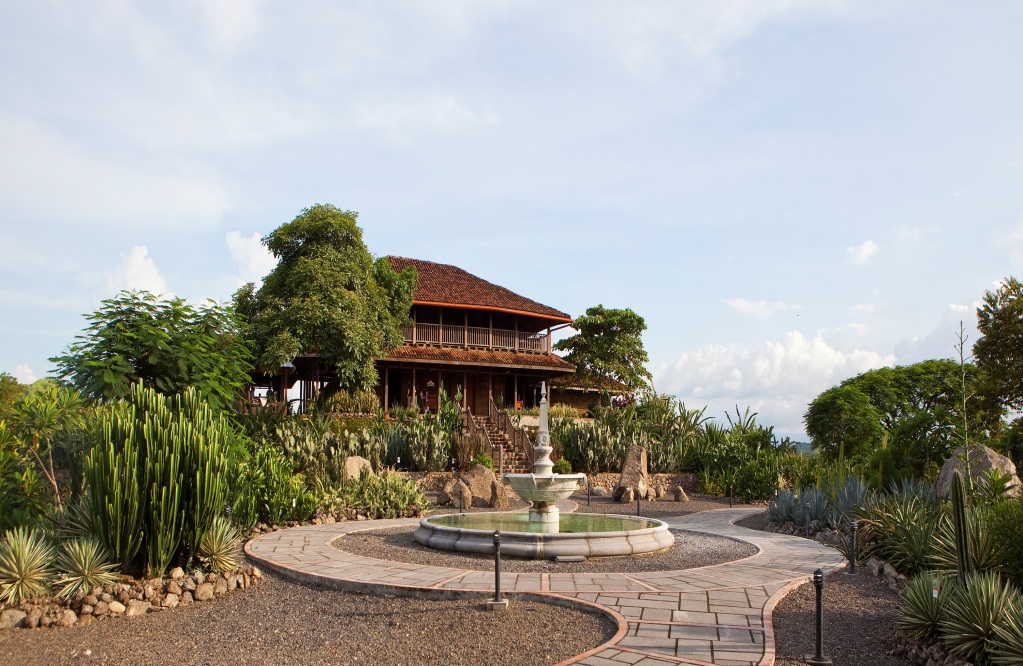 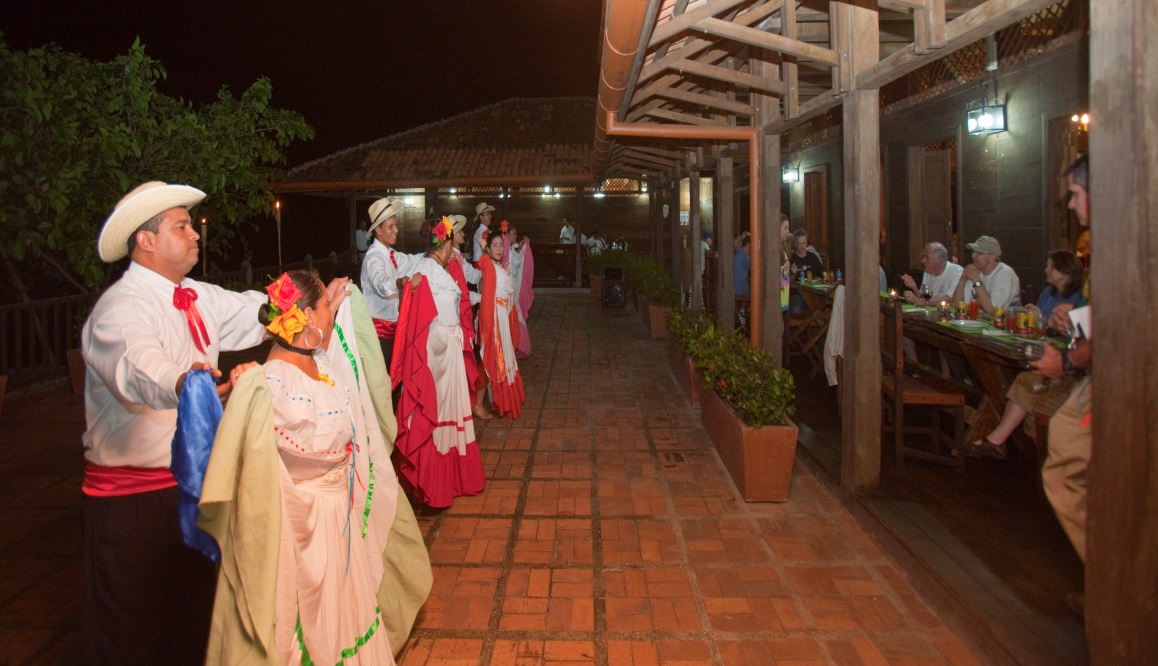 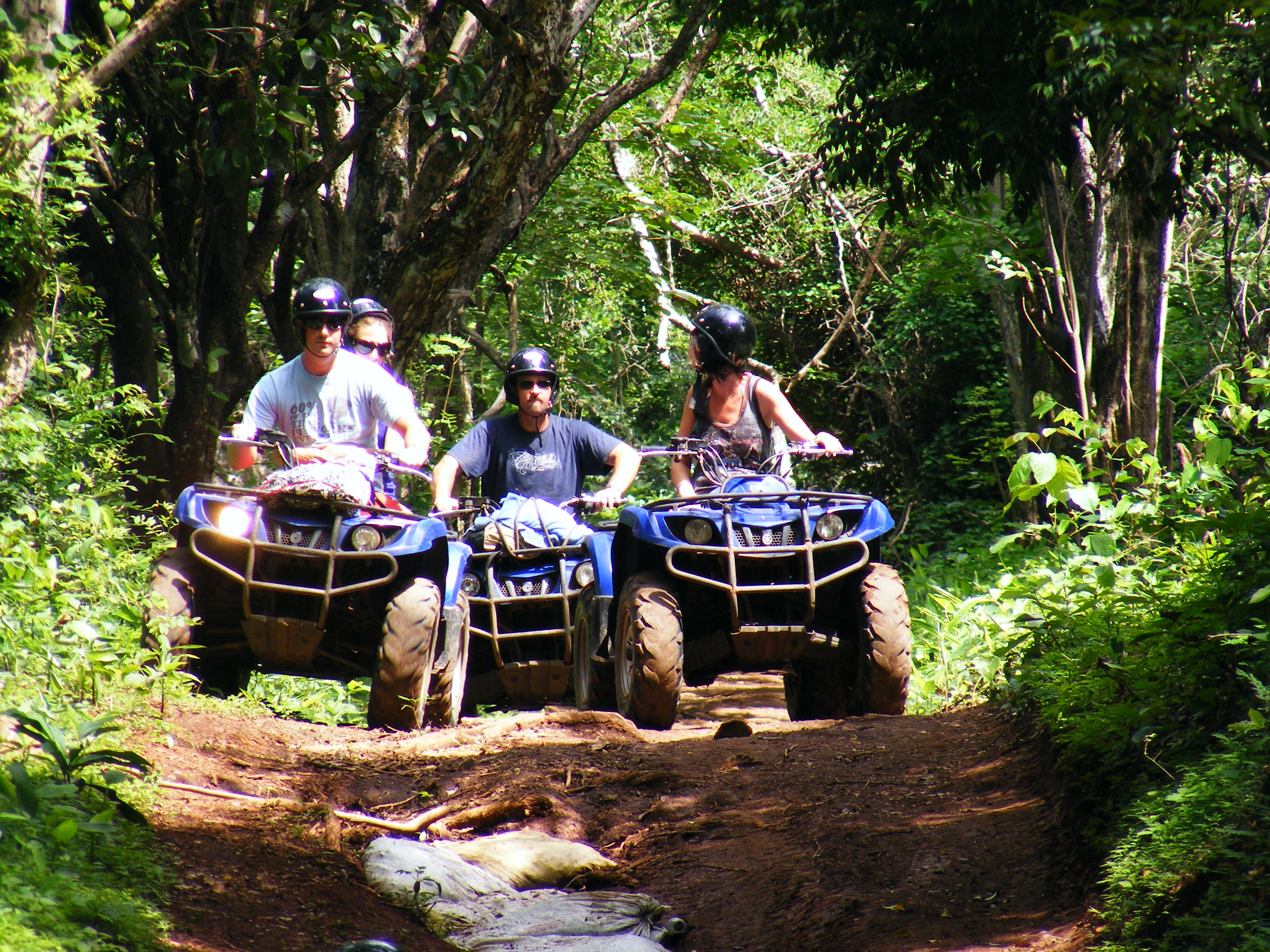 Quad’s 
Tamarindo, Guanacaste
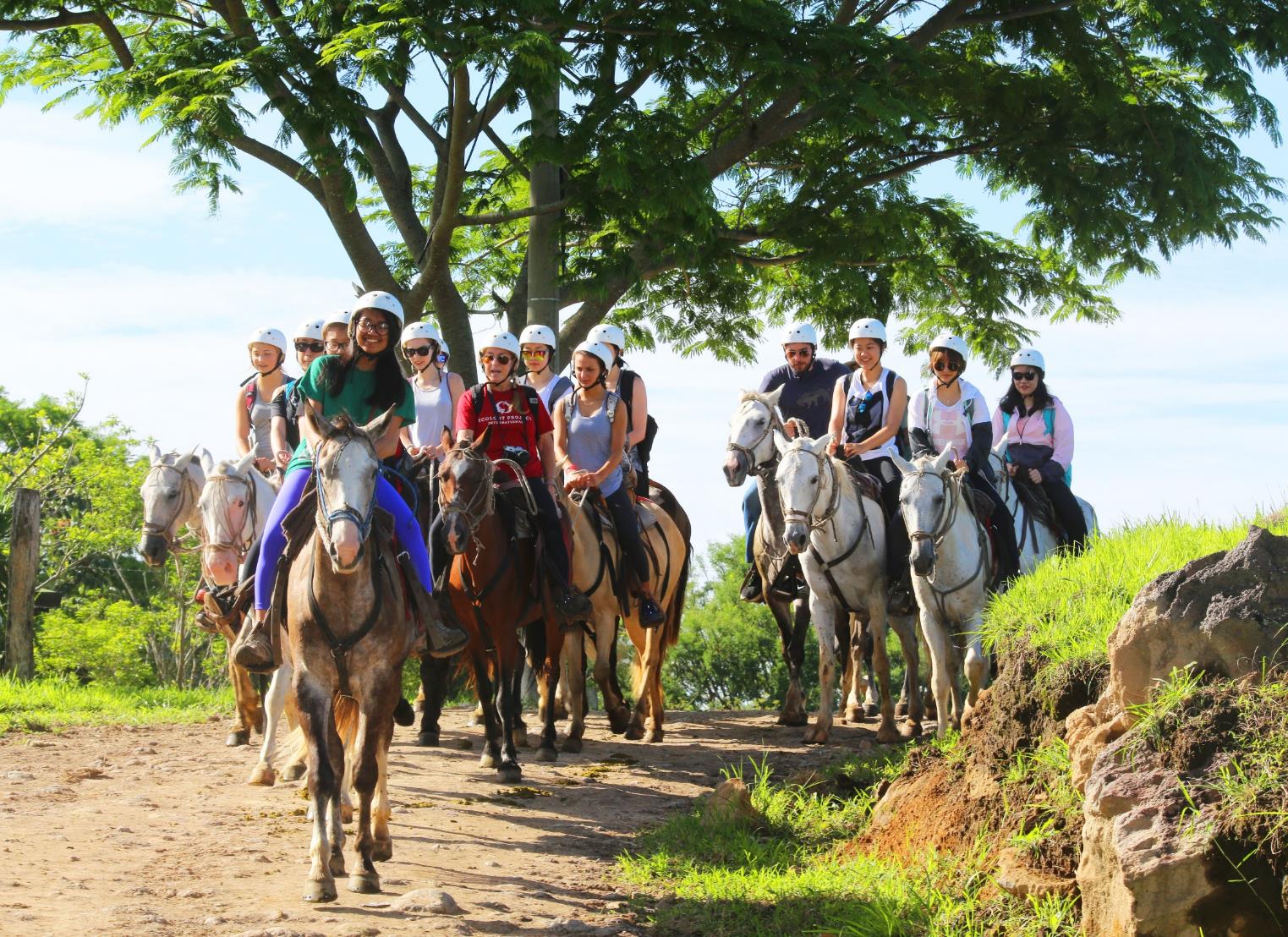 Horseback Riding
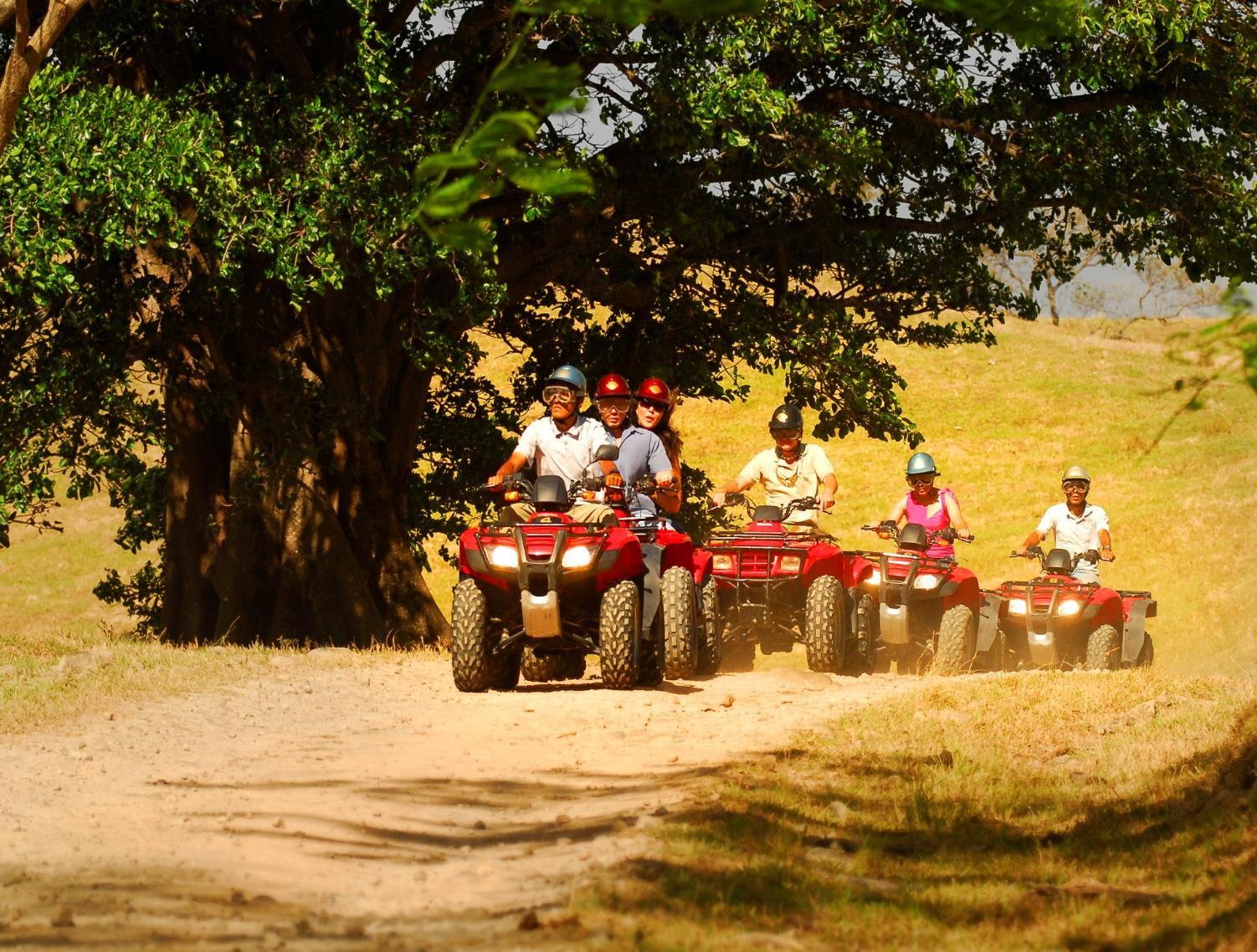 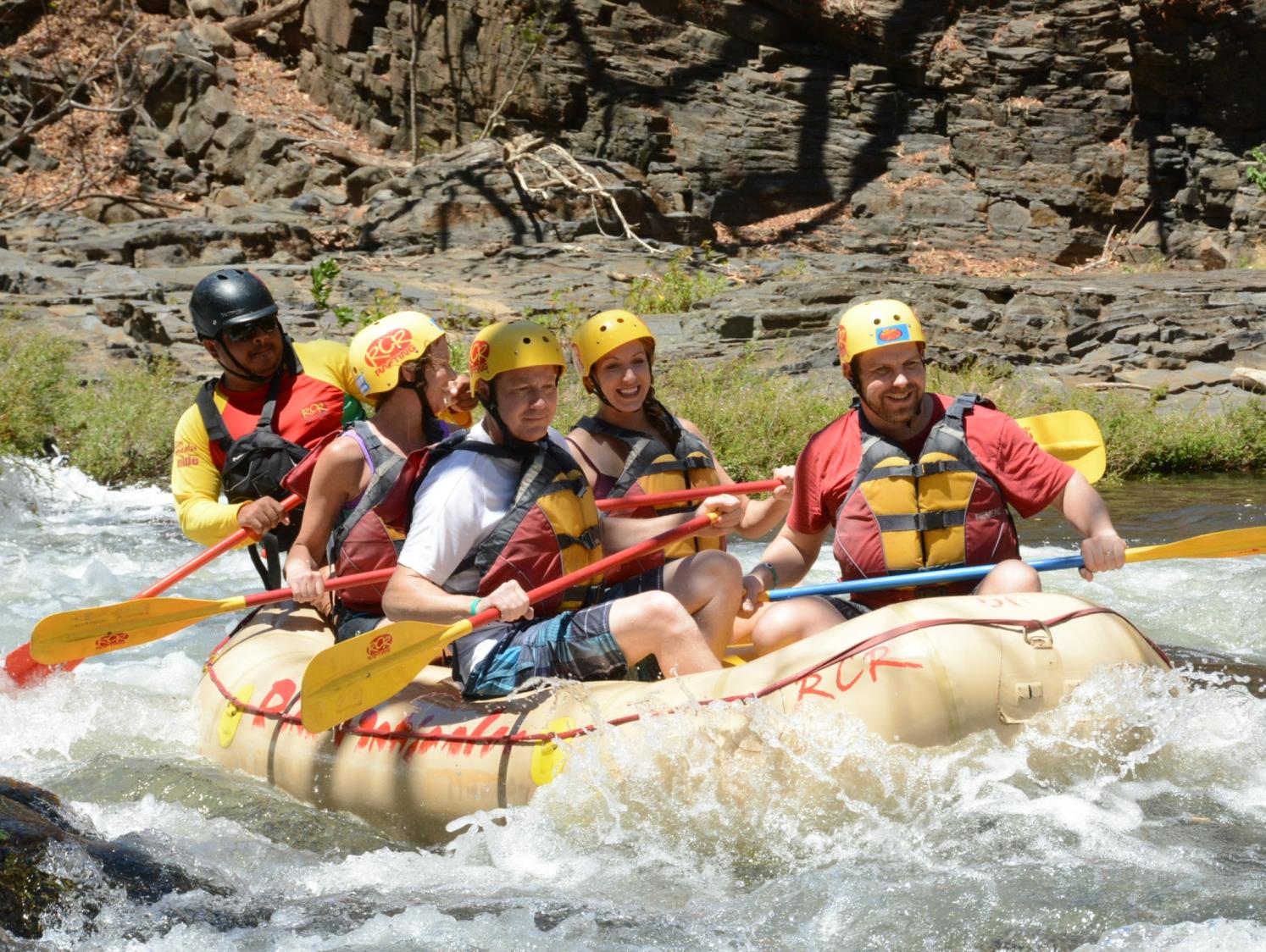 Quad’s
Tenorio River Class IV
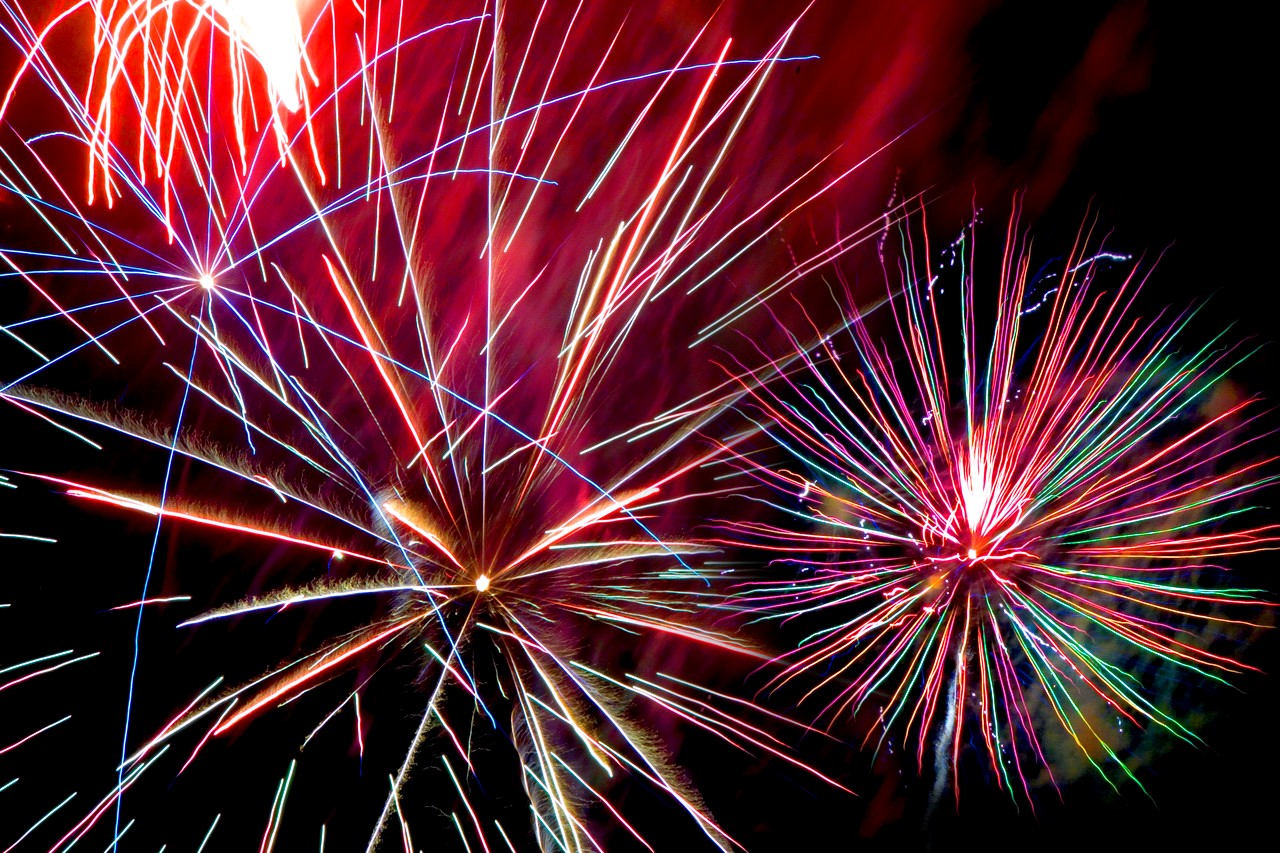 Costa Rica Top Tours
We take your event to the next level!